KHỞI ĐỘNG  
Một năm khởi đầu bằng mùa xuân, những cơn mưa xuân nhè nhẹ như phủ lên những hạt sương long lanh trên những bông hoa muôn màu khoe sắc. Đó cũng là lúc vạn vật cùng đất trời và con người hân hoan đón chào một năm mới, để rồi tiếp nối một mùa hè với ánh nắng chói chang, những cánh hoa phượng đỏ tươi rực rỡ hoà cùng sắc nắng.
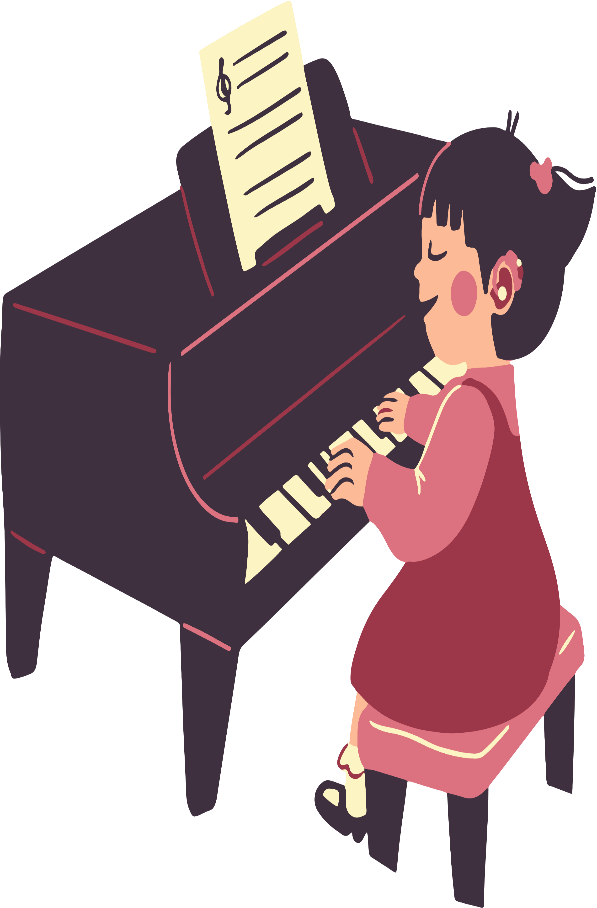 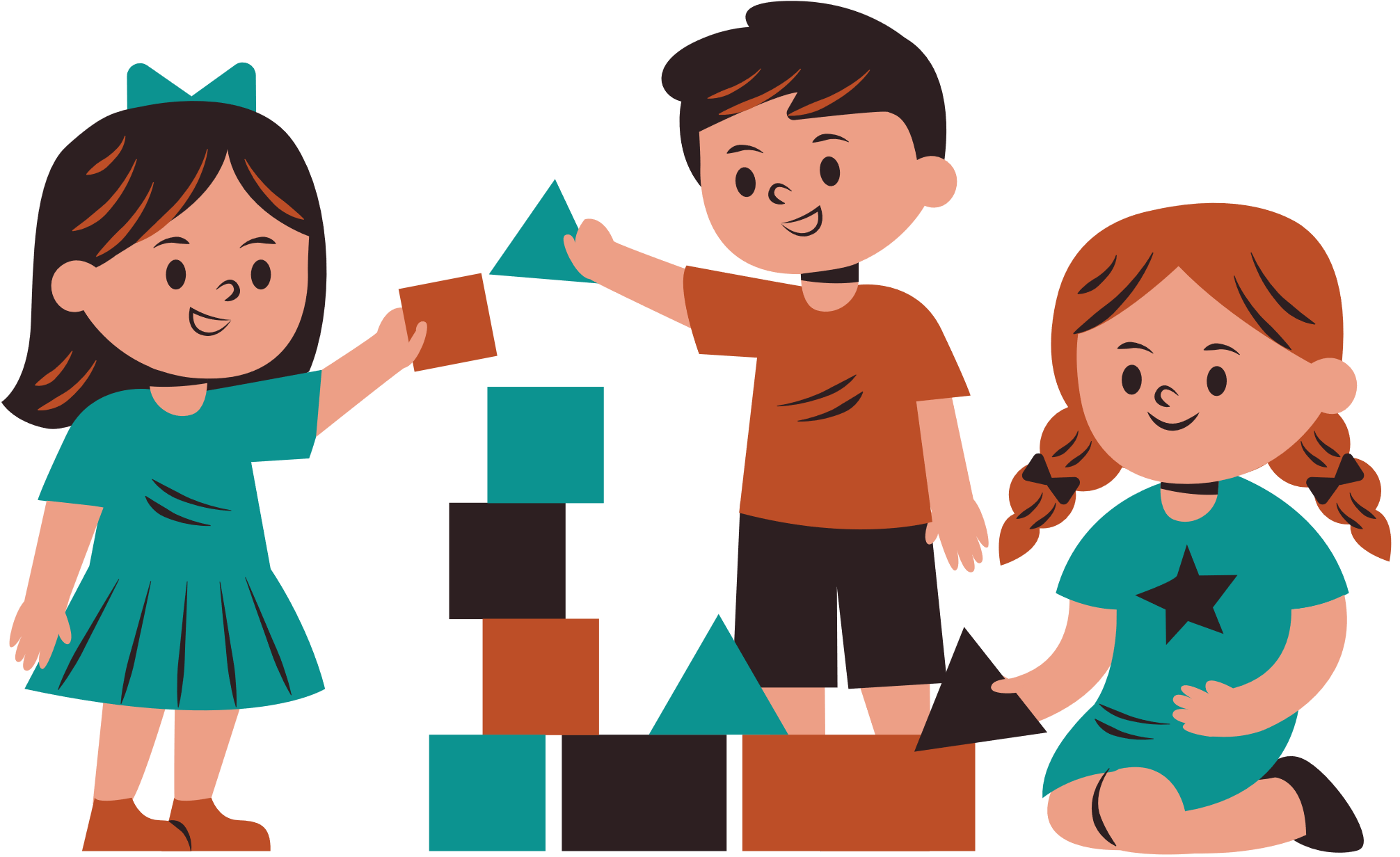 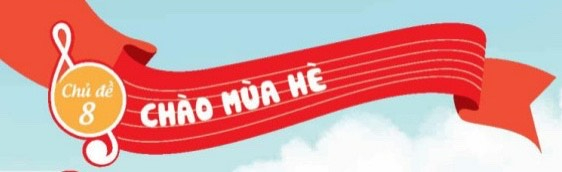 Tiết 31
Học bài hát: Em yêu mùa hè quê em.
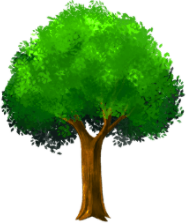 Nhạc và lời: Trần Minh Đặng
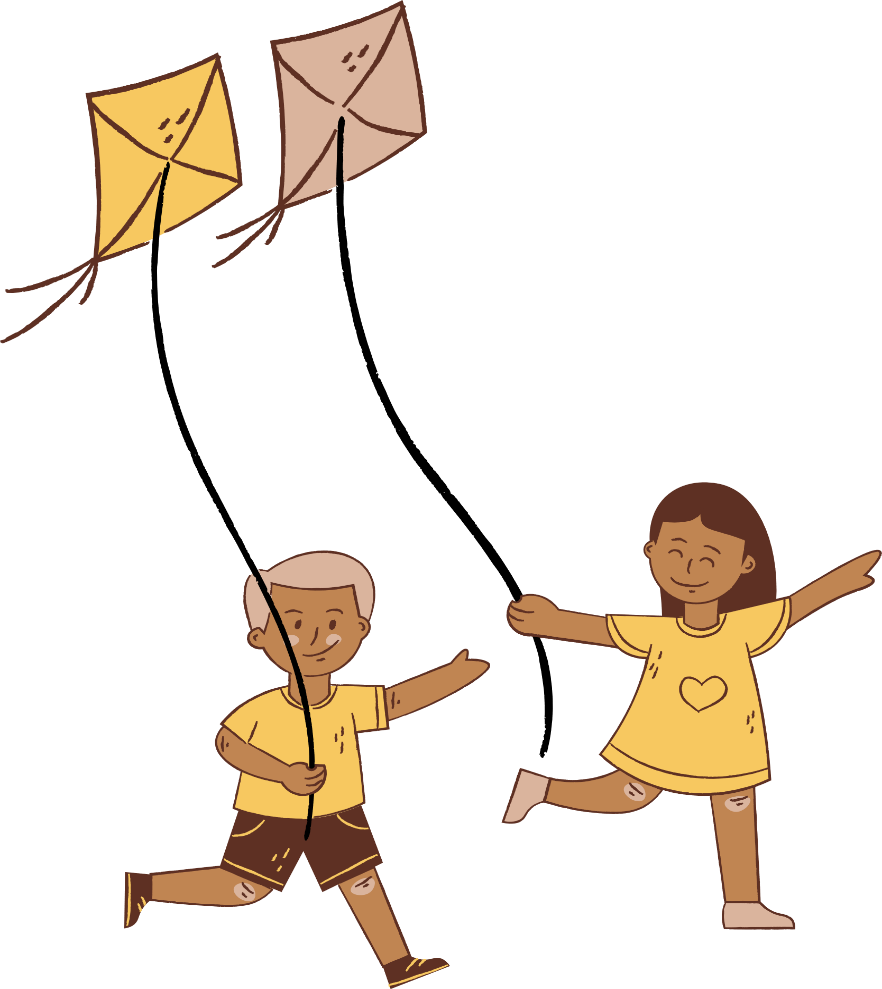 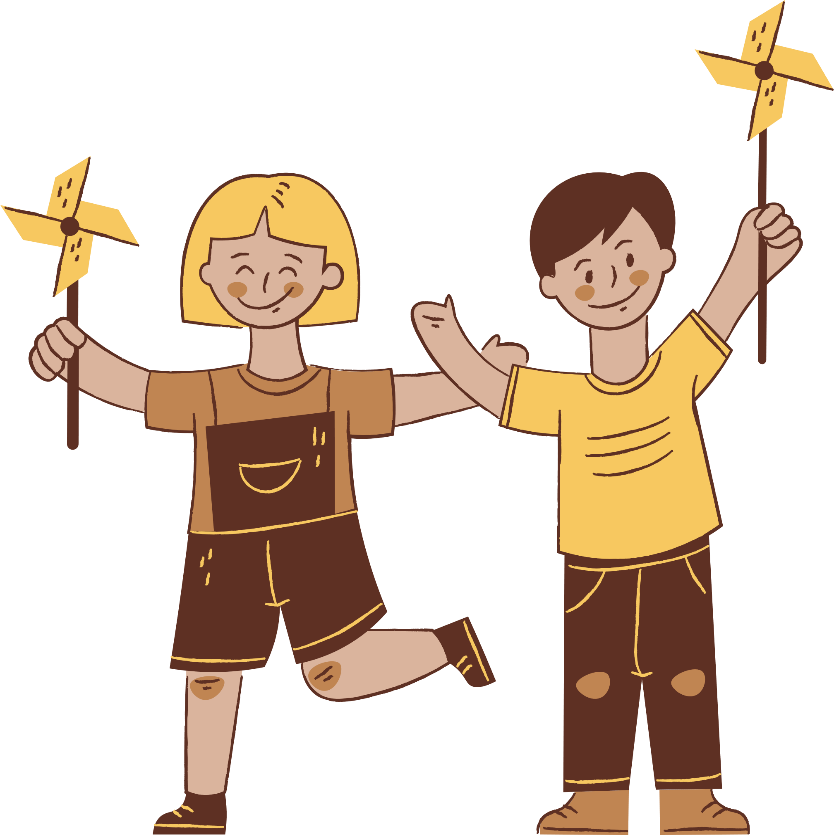 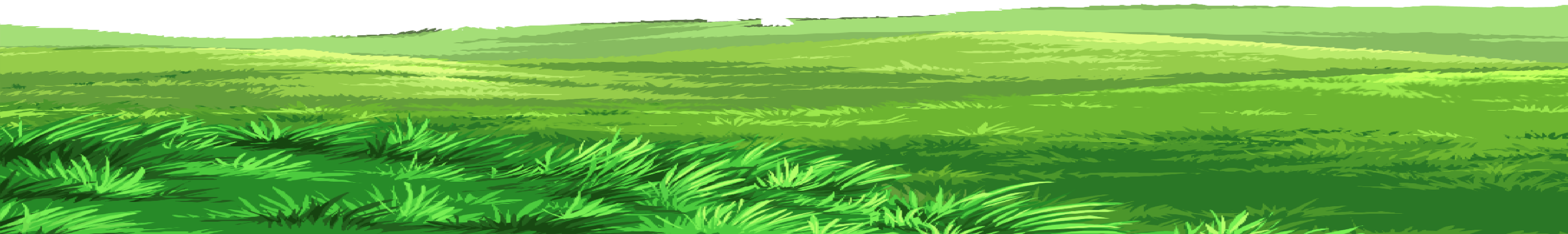 TÁC GIẢ - TÁC PHẨM
Nhạc sĩ Trần Minh Đặng sinh năm 1975 tại An Giang
Hiện đang là chủ tịch hội đồng nhạc viện thành phố Hồ Chí Minh và tham gia giảng dạy chuyên ngành thanh nhạc.
Ông là hội viên hội nhạc sỹ thành phố Hồ Chí Minh và hội nhạc sĩ Việt Nam. Nhạc sĩ Trần Minh Đặng đã có nhiều sáng tác cho thiếu nhi, trong đó phải kể đến một số bài hát như: Chú cuội và ước mơ của em, Sắc màu trung thu, 
Hè vui trên biển, Trời mưa trời gió, Em yêu mùa hè quê em….
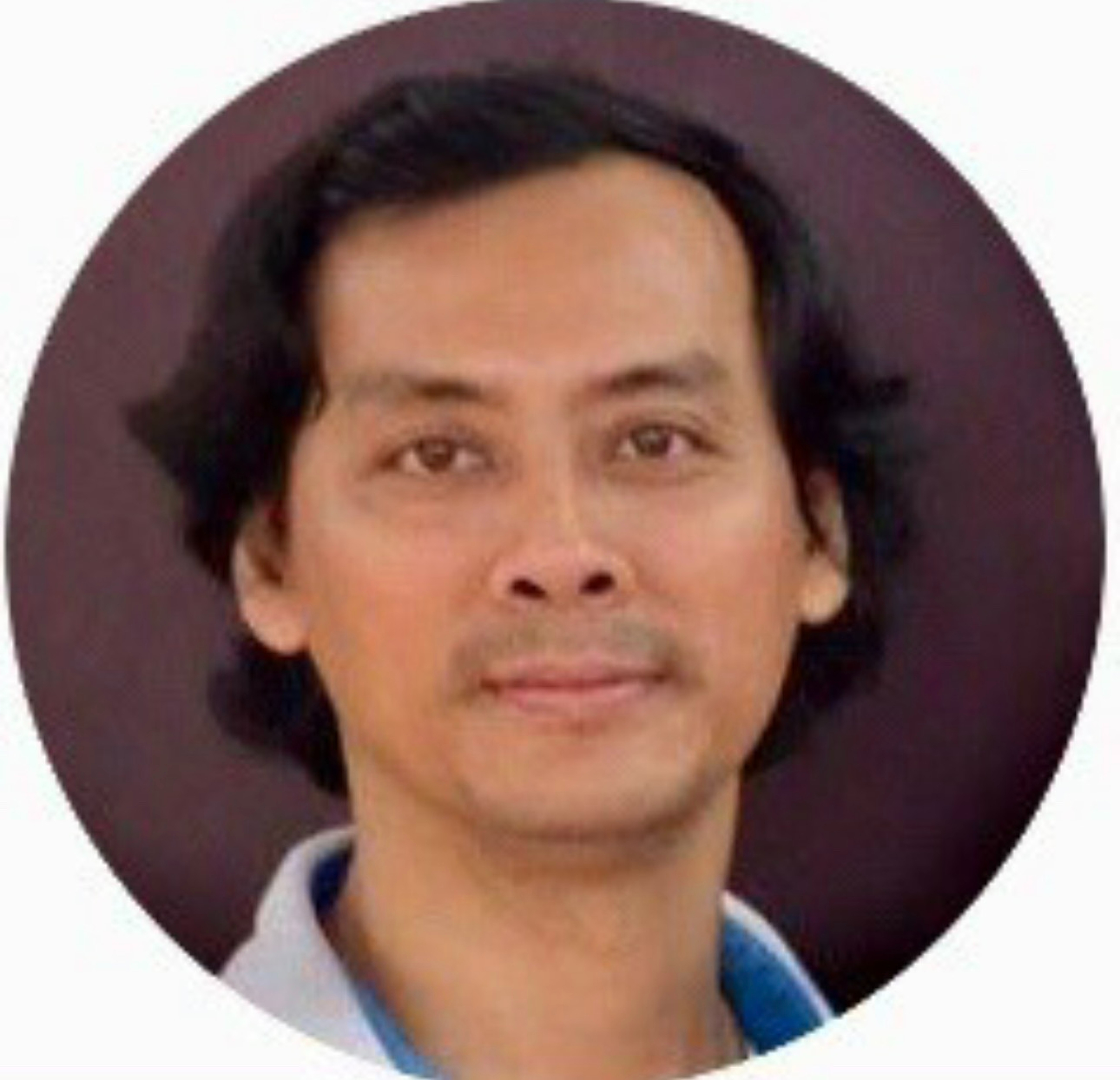 NS: Trần Minh Đặng
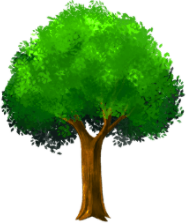 Bài hát “Em yêu mùa hè quê em” với giai điệu vui tươi trong sáng, nói về một mùa hè thân thương đầy bổ ích của tuổi thơ…..
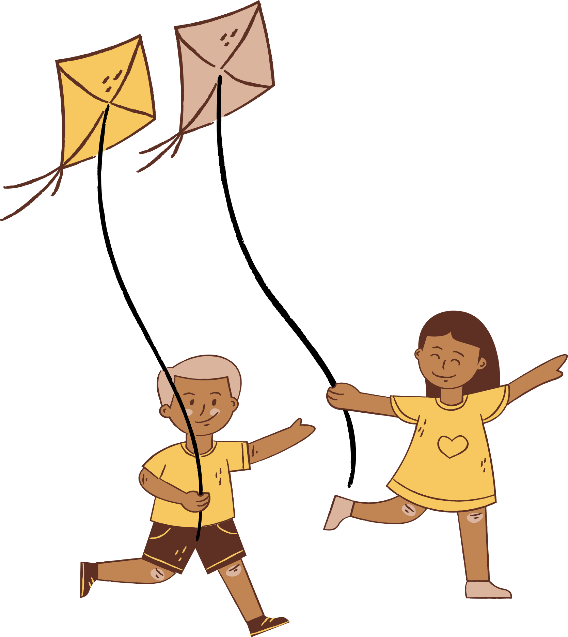 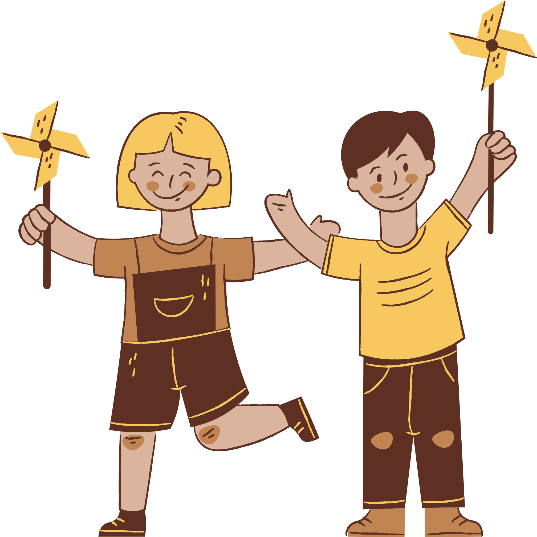 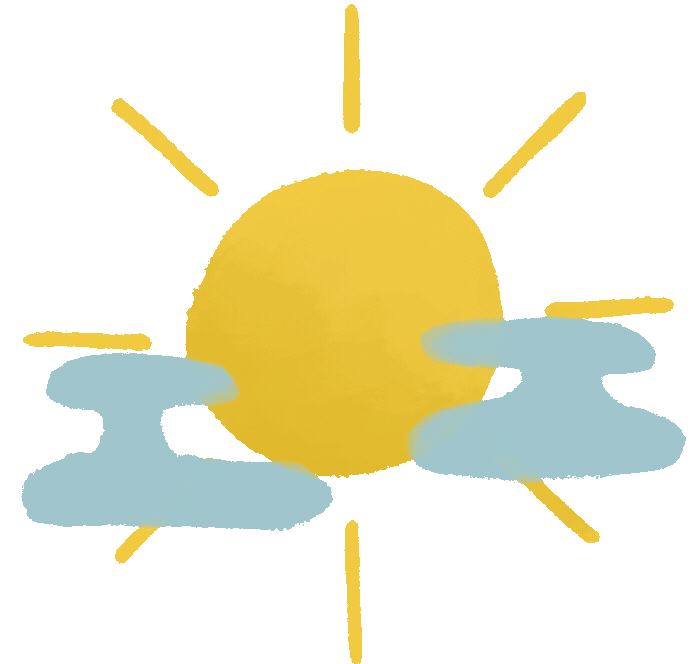 Em yêu mùa hè quê em
BÀI HÁT MẪU
Nhạc và lời: Trần Minh Đặng
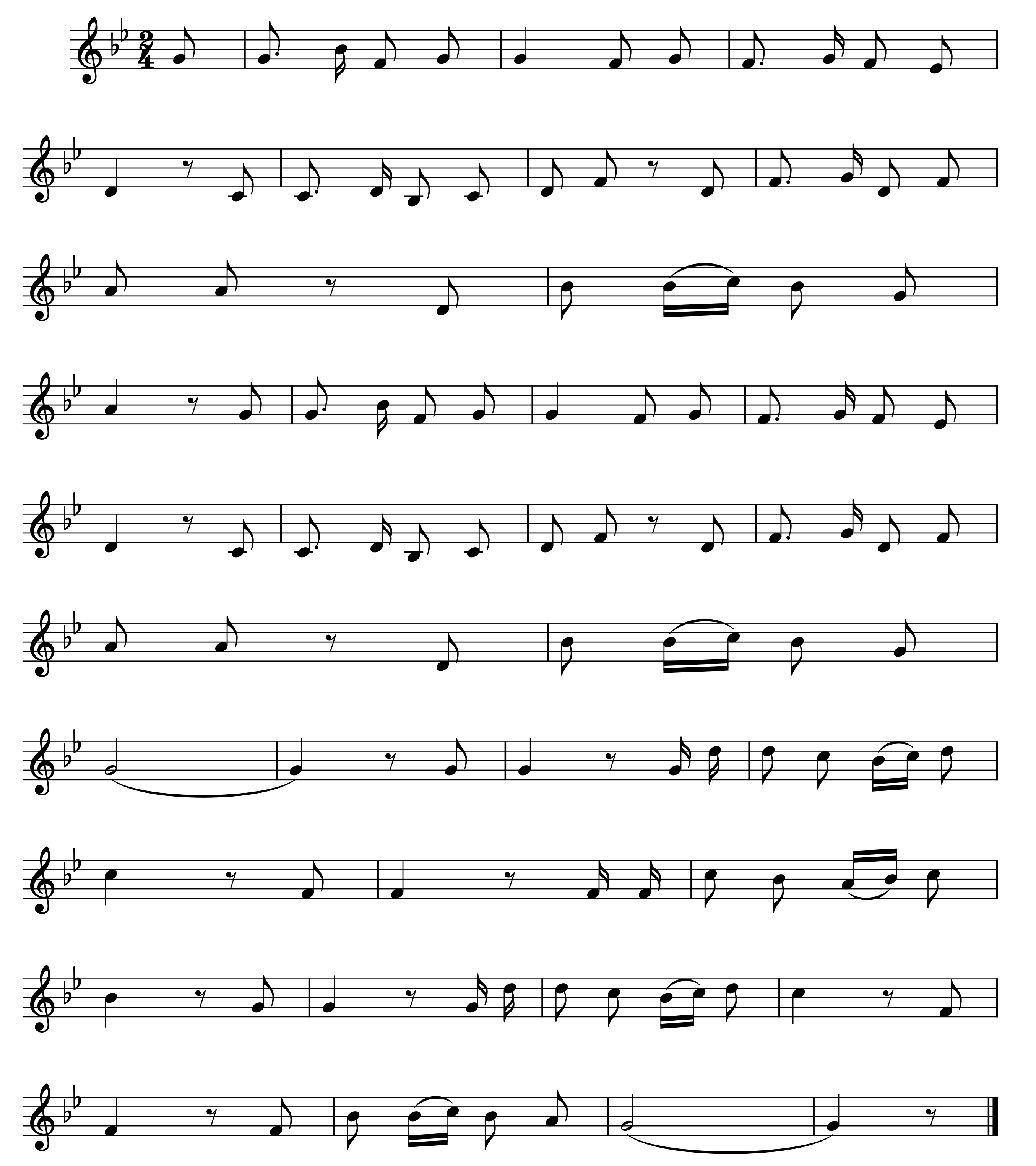 Em         yêu        nắng   hồng  quê           em,             yêu       tiếng      ve             nó  kêu     trưa
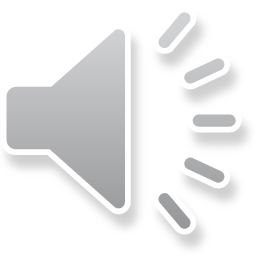 hè.                    Em      yêu        cánh đồng    xanh   bát ngát,       dòng  kênh ngủ vùi  trong
gió                mát,                                    đường                 đê                 bướm              hoa               vờn
bay.                   Em       yêu       cánh diều     xa           xa,           yêu      lũy        tre          với   con     trâu
già.                    Em       yêu        sắc  màu    chim        bói      cá,                 chị         ong       ẩn mình    trong
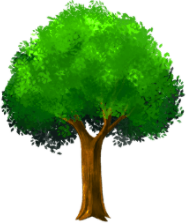 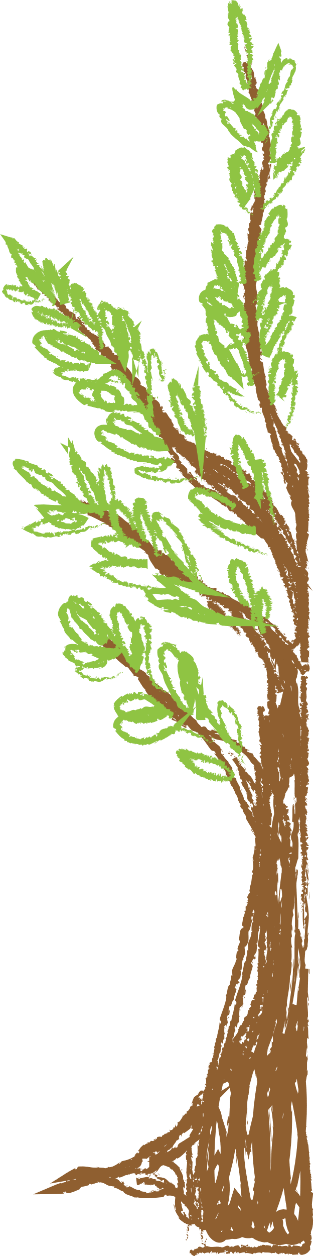 tán                  lá                                        cùng                em                  hát                 vang             chào
hè.                                                               Hè         về                       từng  sóng     lúa      uốn    lượn     thướt
tha.                                   Hè             về                                    đàn  cò         trắng     êm            đềm     lướt
qua.                       Hè           về                   trường thắm sắc      hoa   Phượng đỏ       tươi.                       Hè
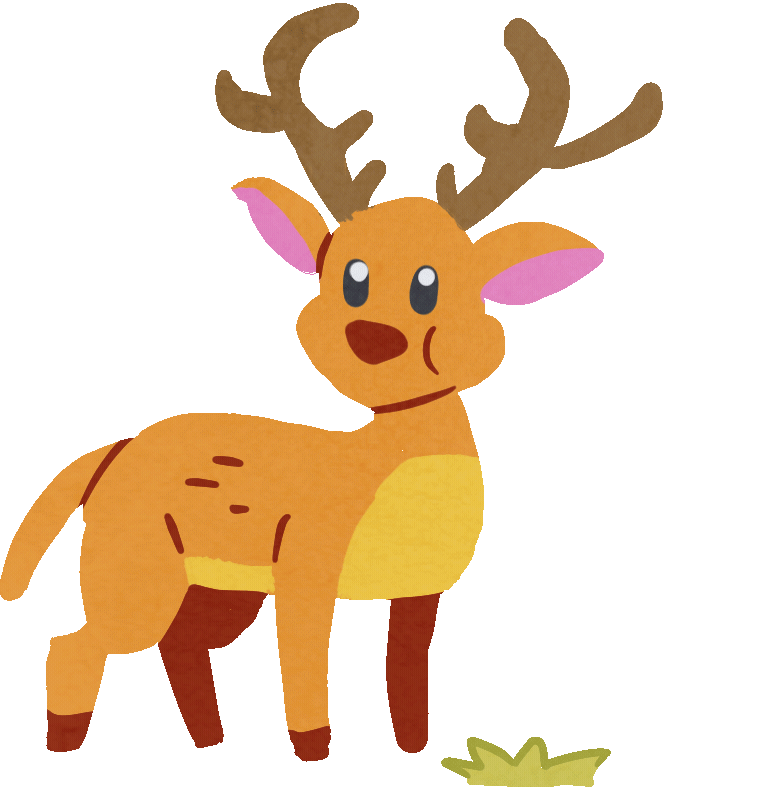 về                              cùng       em        tiếng        ca        chan     hòa.
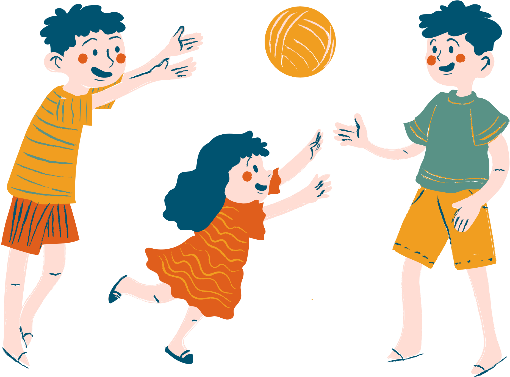 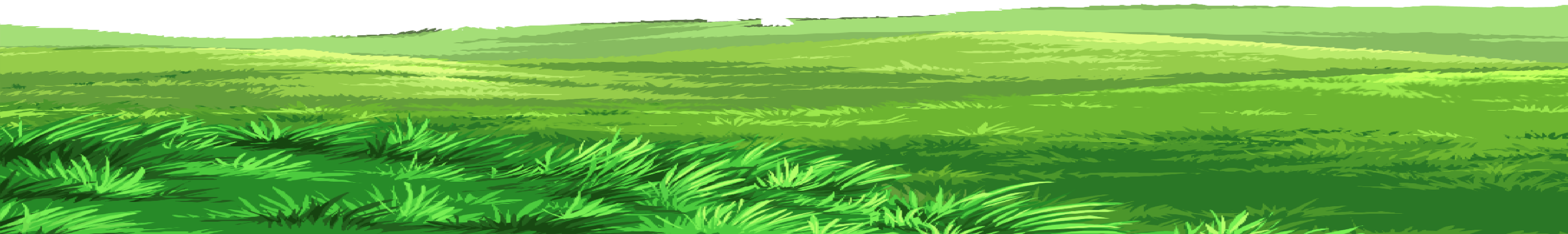 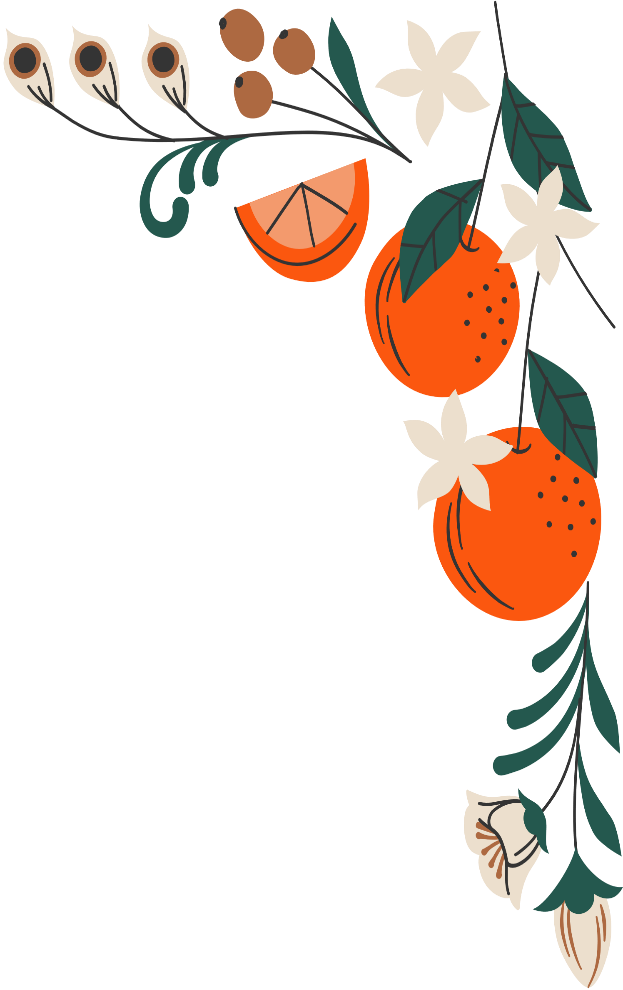 ĐỌC LỜI CA
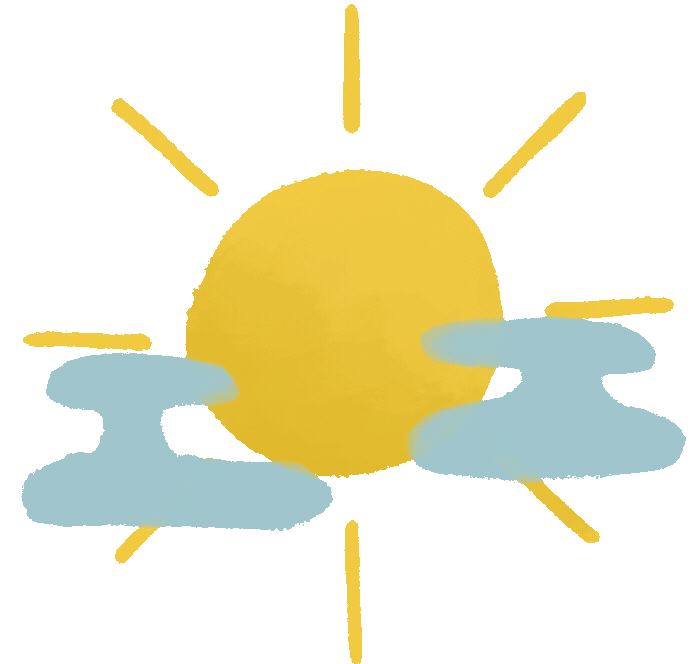 Em yêu nắng hồng quê em, yêu tiếng ve nó kêu trưa hè.
Em yêu cánh đồng xanh bát ngát, dòng kênh ngủ vùi trong gió mát,
đường đê bướm hoa vờn bay.
Em yêu cánh diều xa xa, yêu lũy tre với con trâu già.
Em yêu sắc màu chim bói cá, chị ong ẩn mình trong tán lá 
cùng em hát vang chào hè.
Hè về từng sóng lúa uốn lượn thướt tha. Hè về đàn cò trắng êm đềm lướt qua.
Hè về trường thắm sắc hoa Phượng đỏ tươi. Hè về cùng em tiếng ca chan hòa.
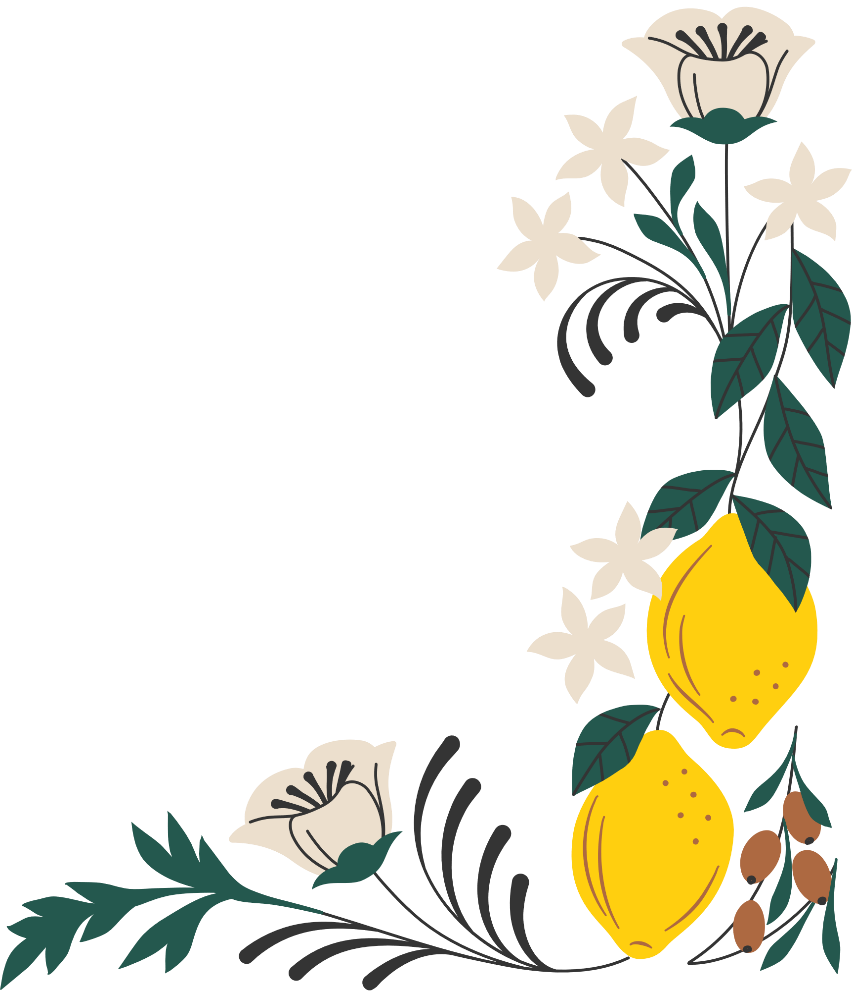 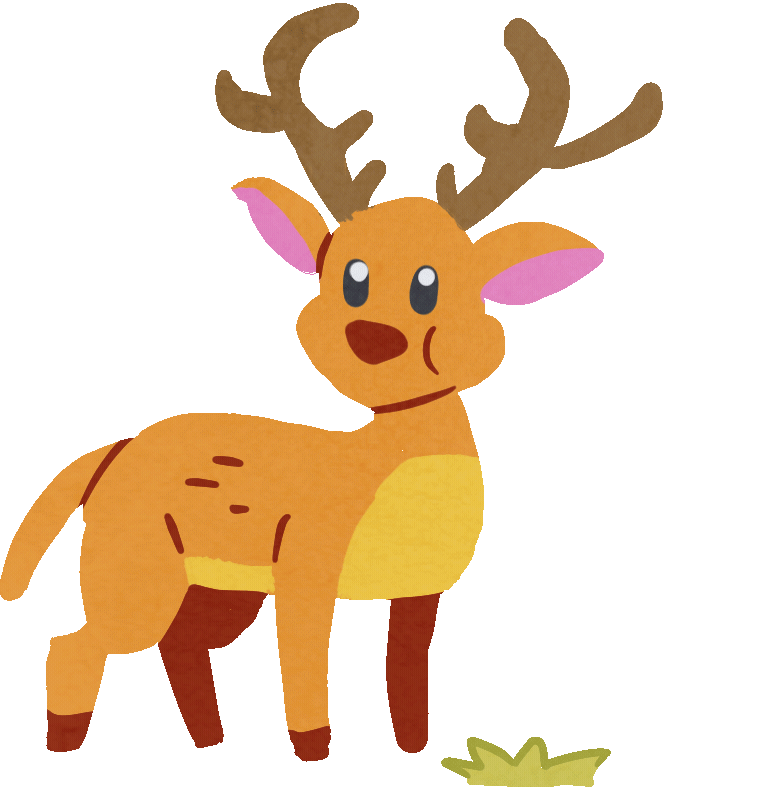 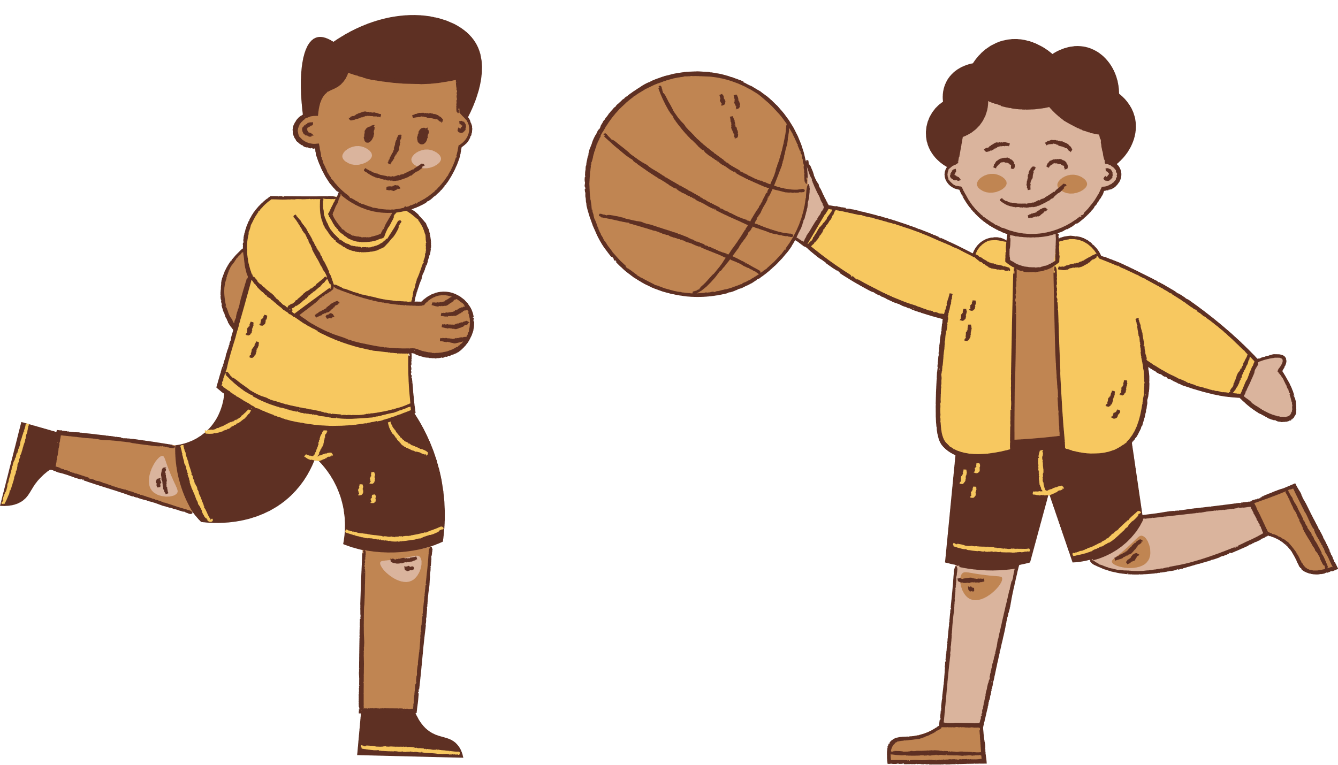 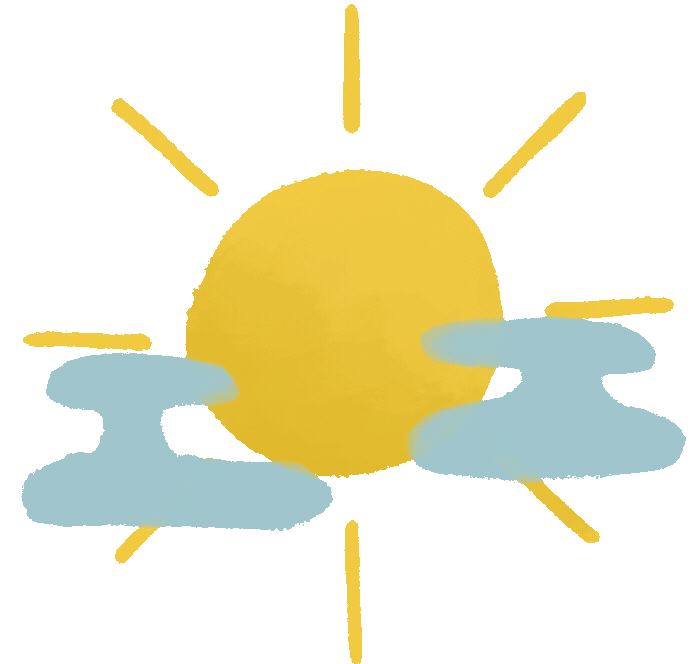 HỌC HÁT TỪNG CÂU
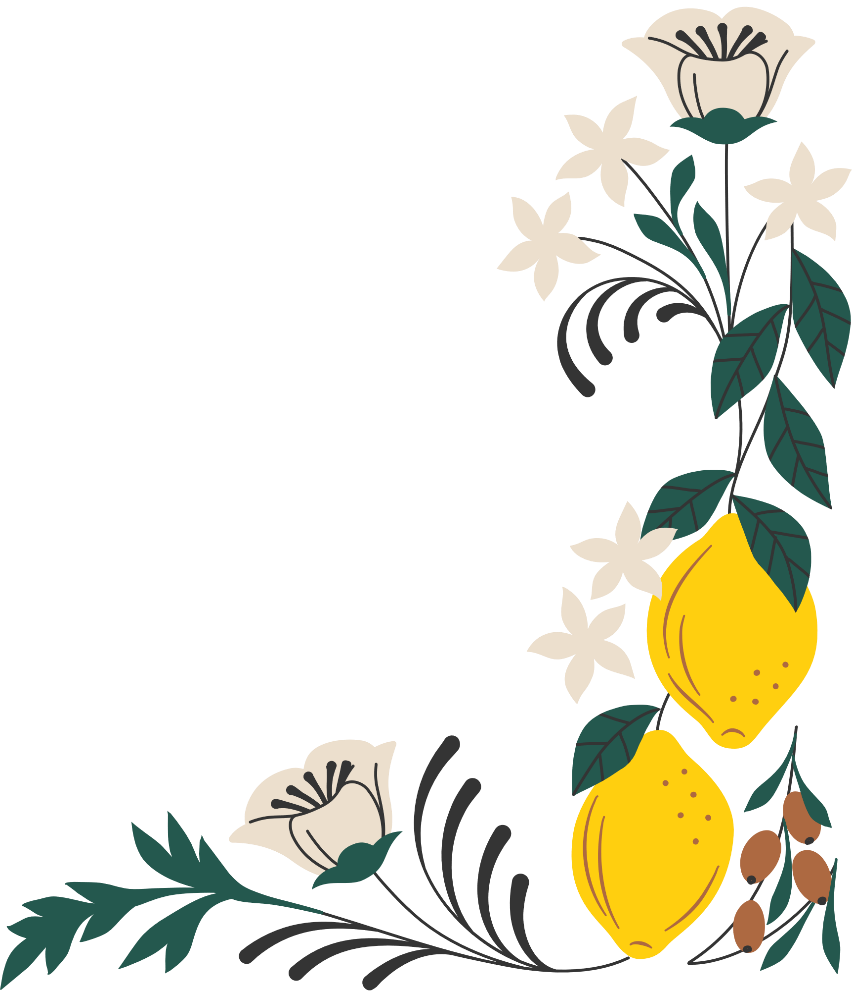 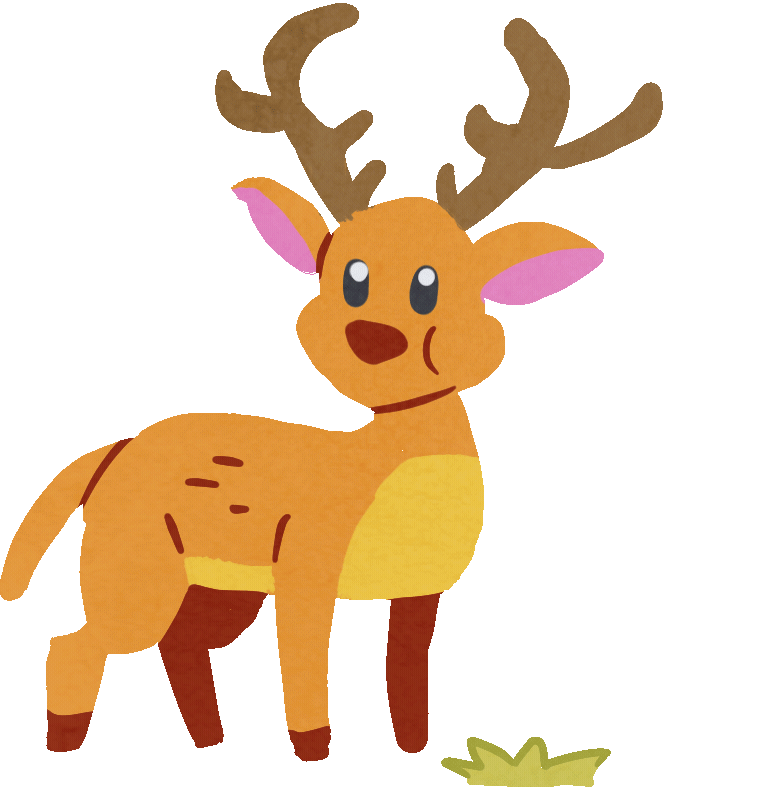 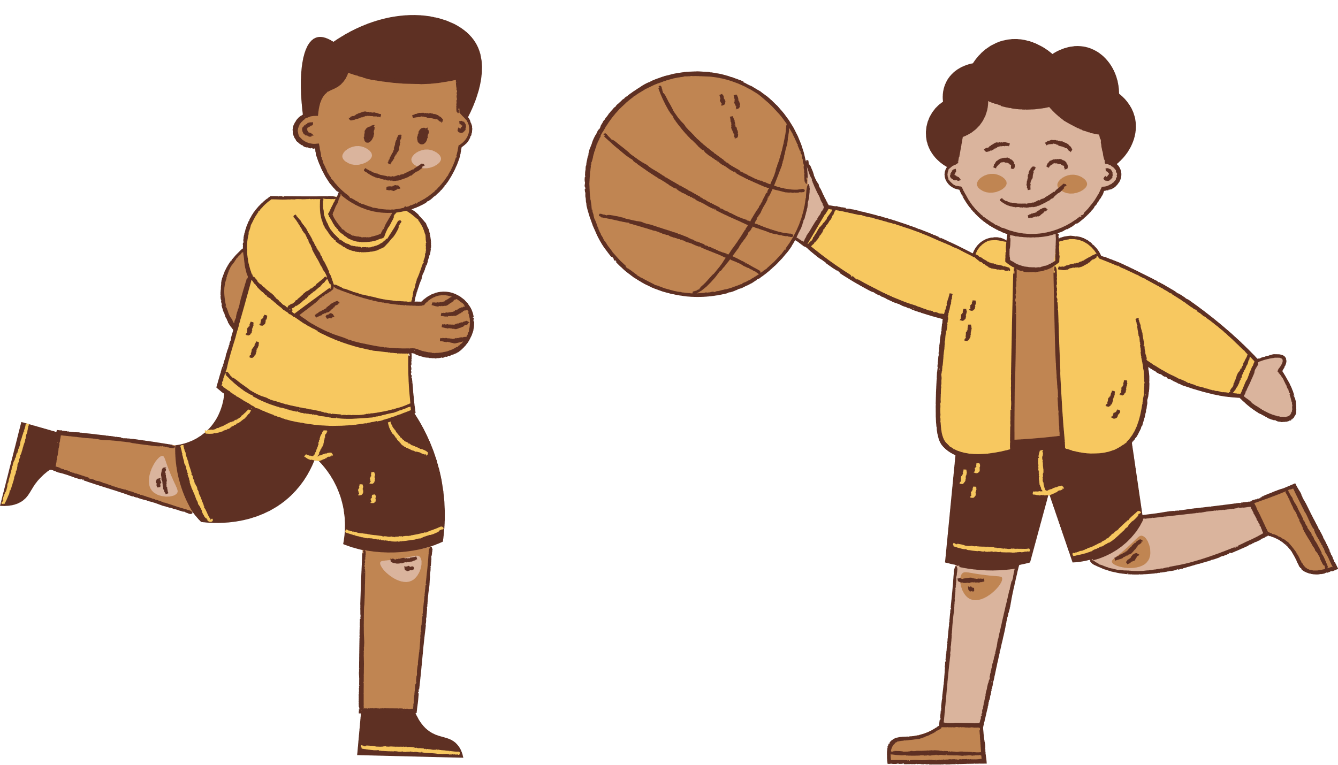 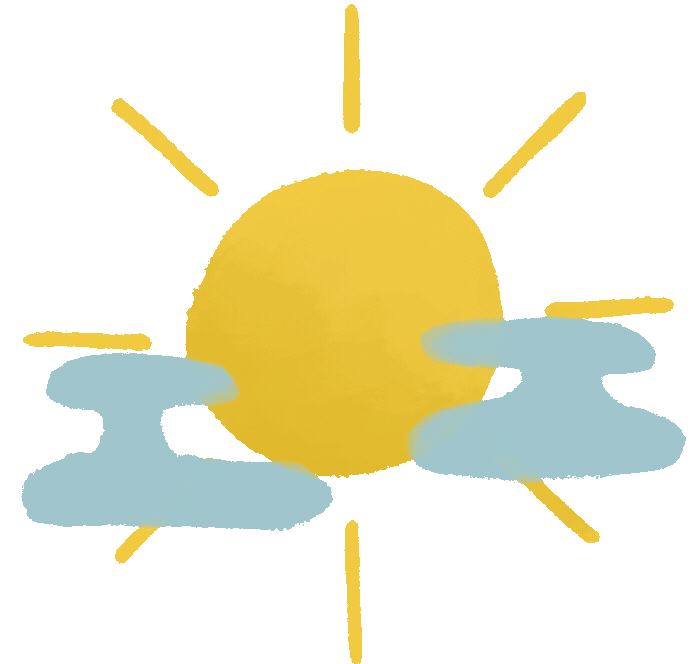 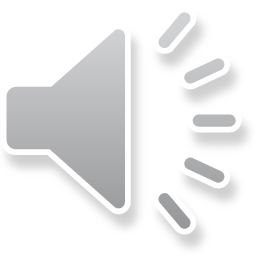 Câu 1:
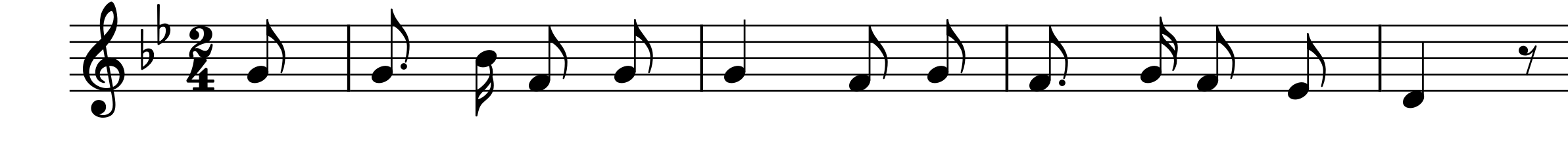 Em        yêu  nắng hồng quê    em,       yêu  tiếng   ve       nó  kêu    trưa    hè.
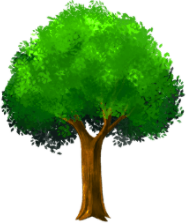 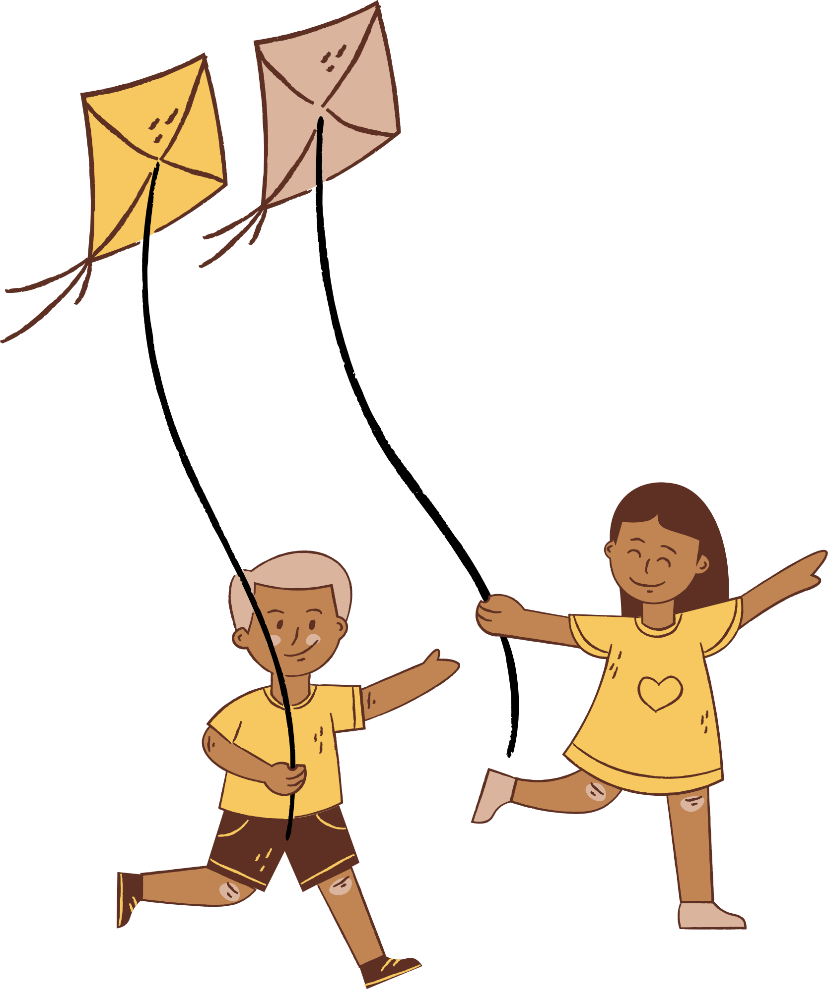 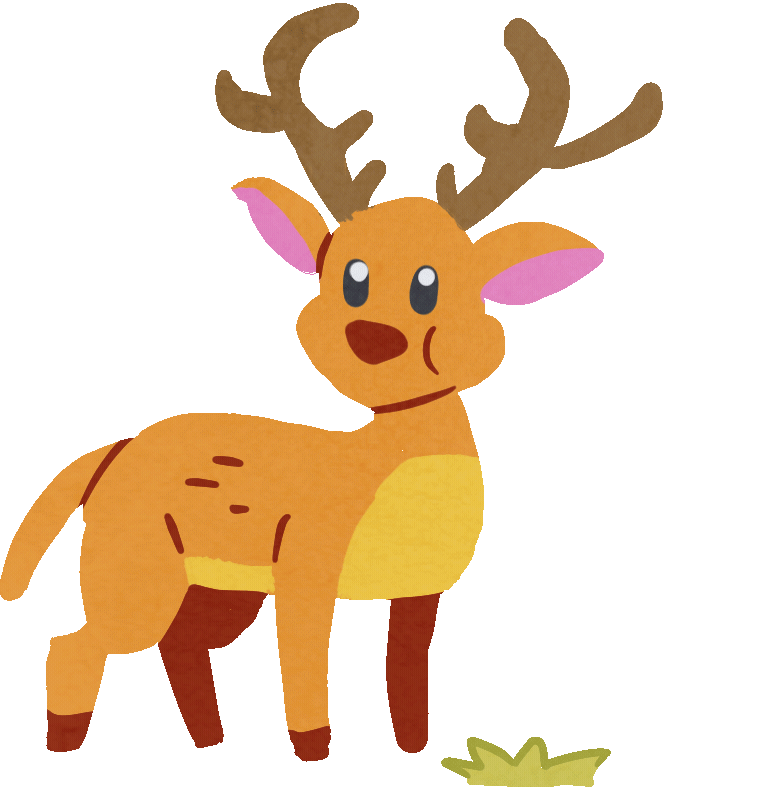 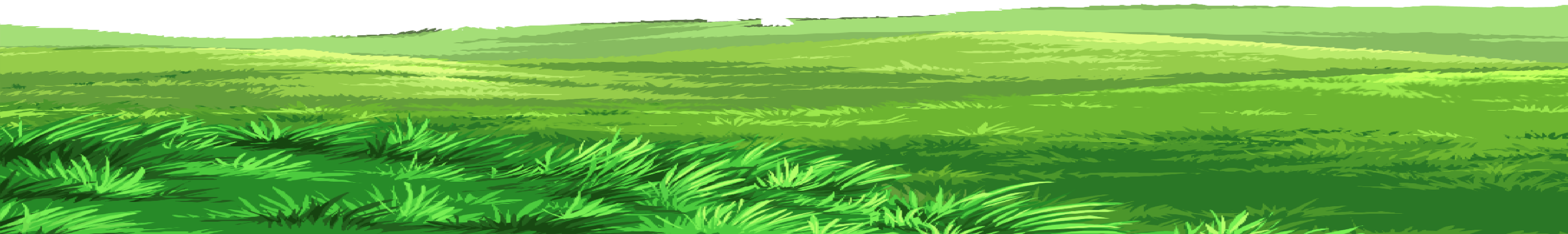 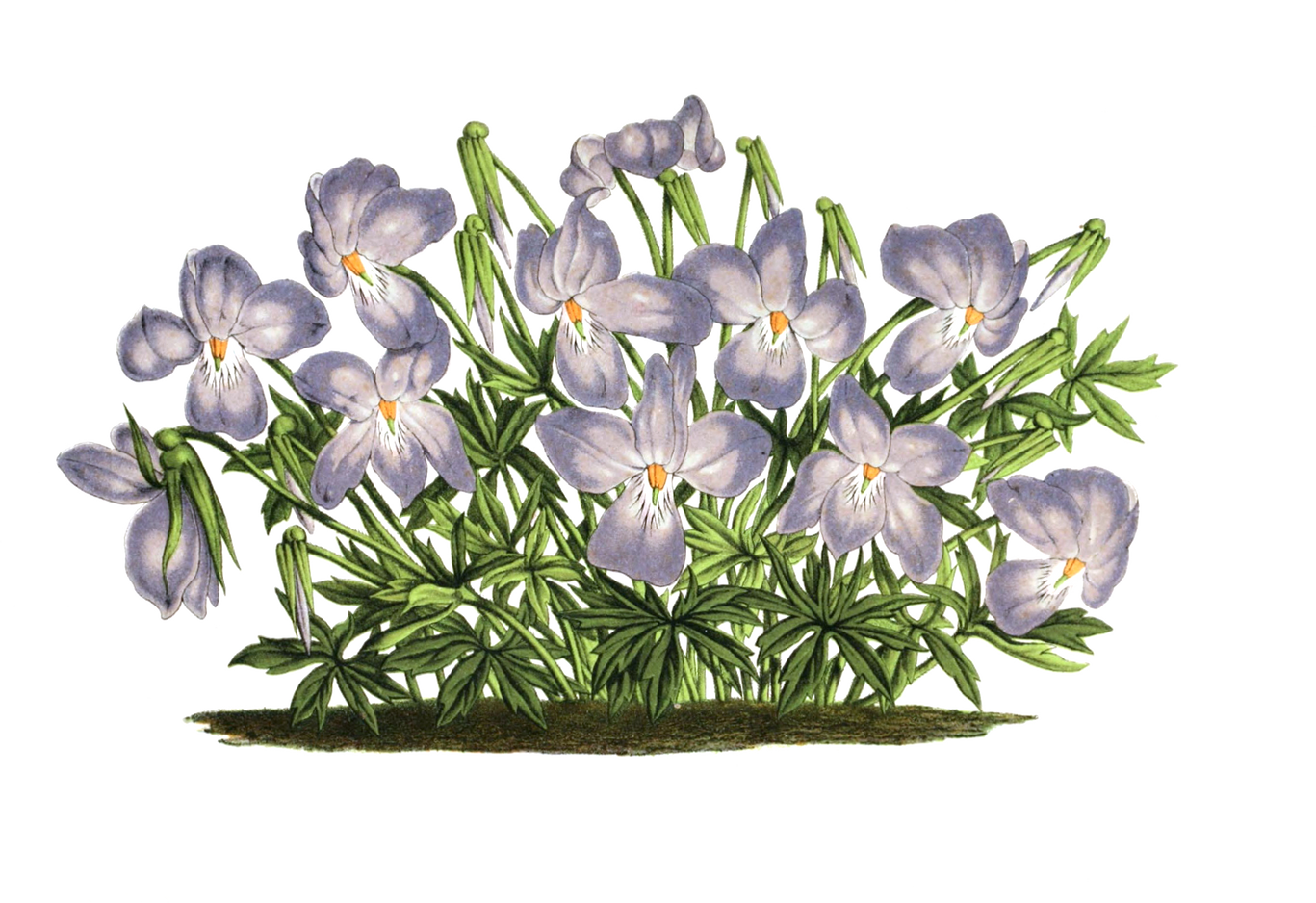 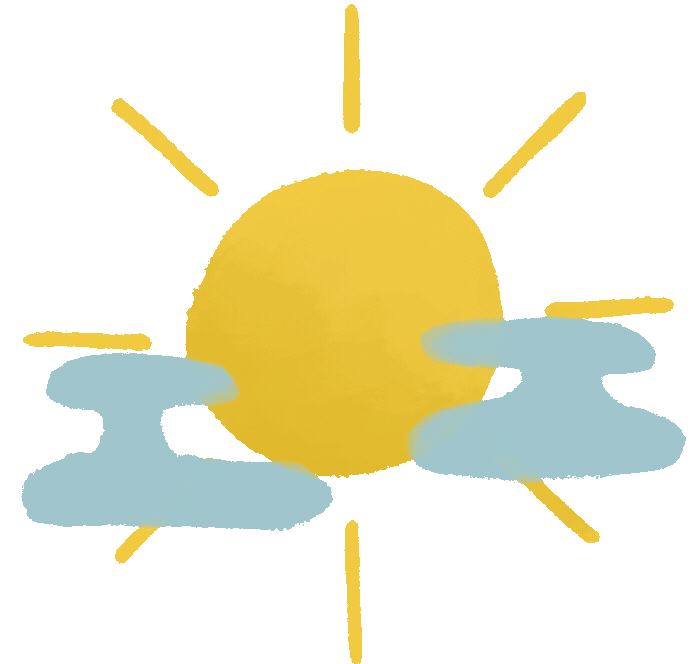 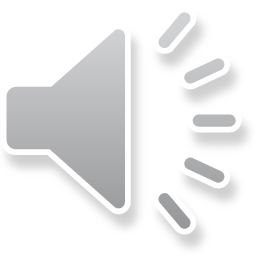 Câu 2:
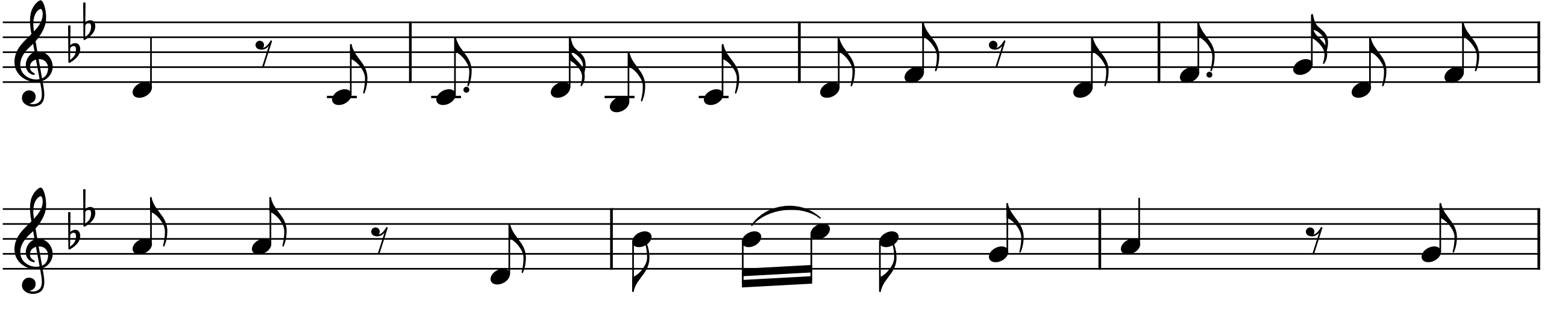 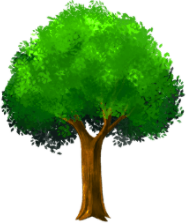 Em    yêu   cánh đồng xanh   bát ngát,         dòng  kênh ngủ vùi  trong
gió       mát,               đường     đê      bướm    hoa     vờn       bay.
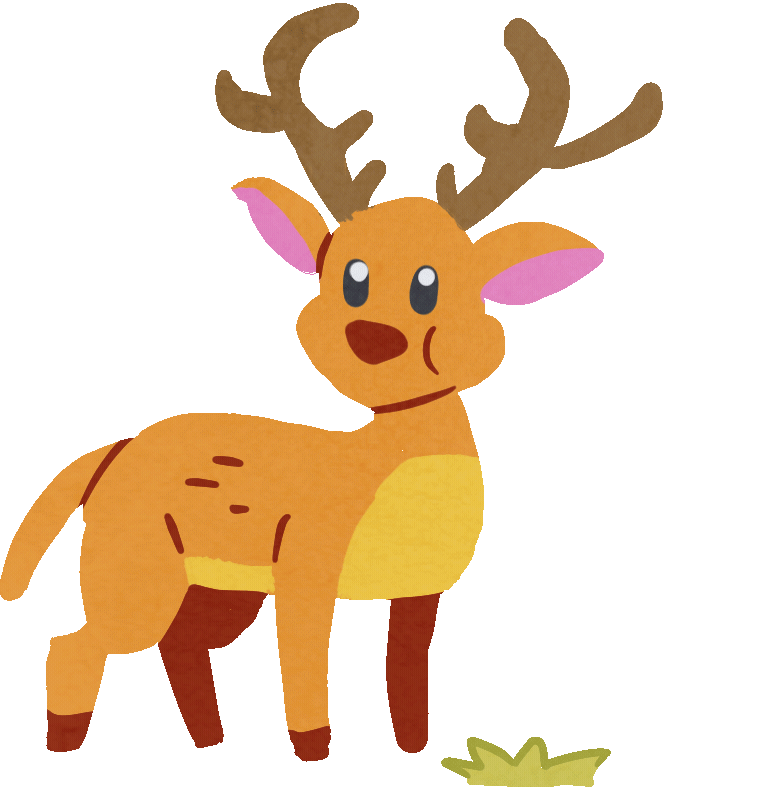 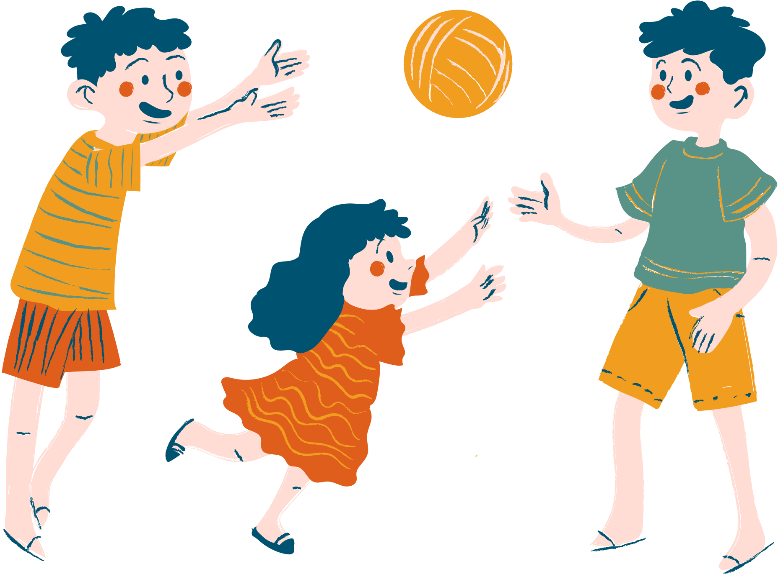 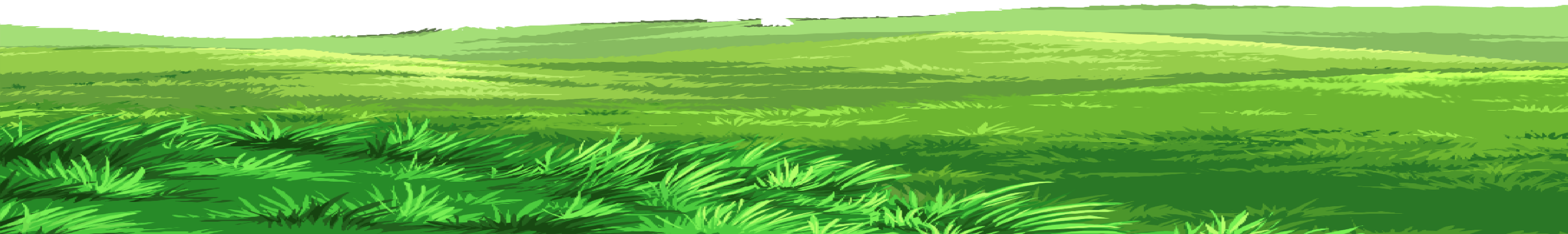 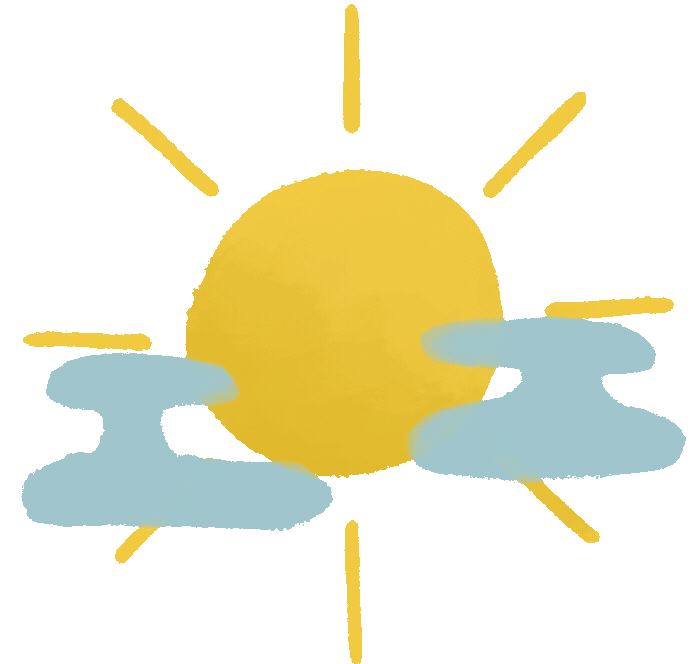 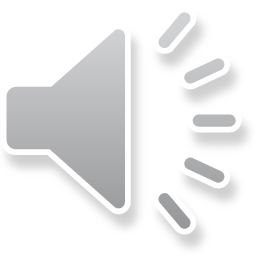 Ghép câu 1+2
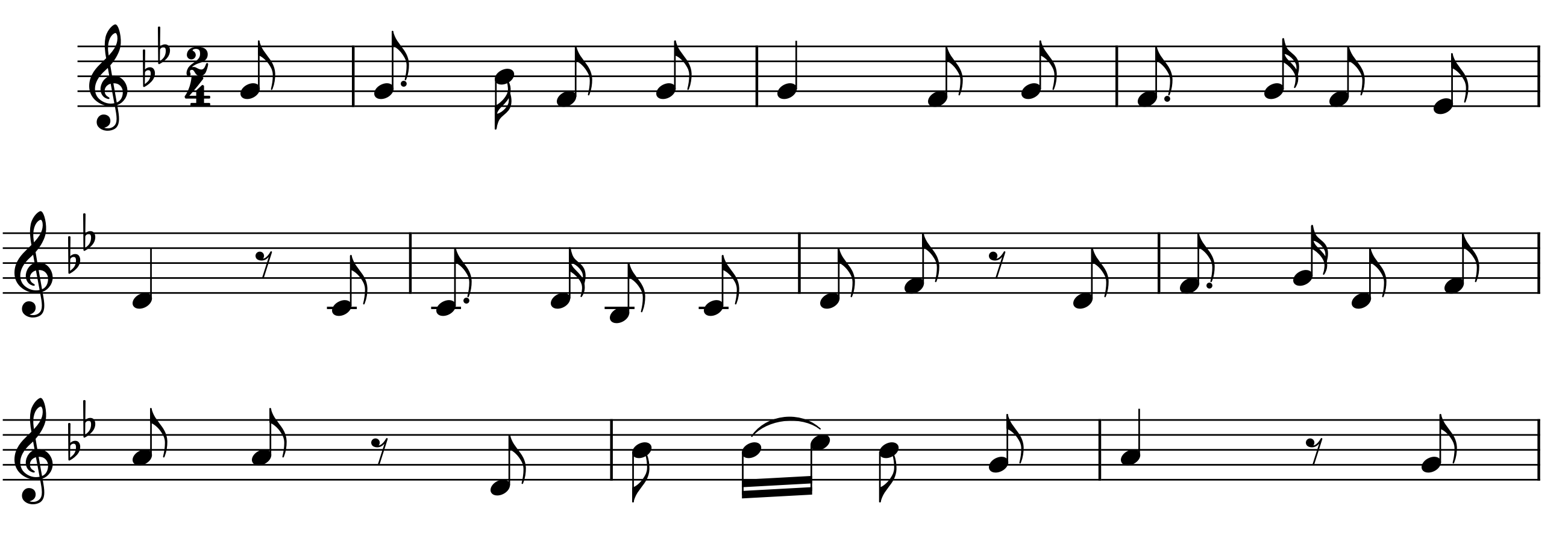 Em        yêu  nắng hồng quê    em,       yêu  tiếng   ve       nó  kêu    trưa
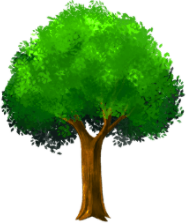 hè.            Em    yêu  cánh đồng xanh bát ngát,       dòng  kênh ngủ vùi  trong
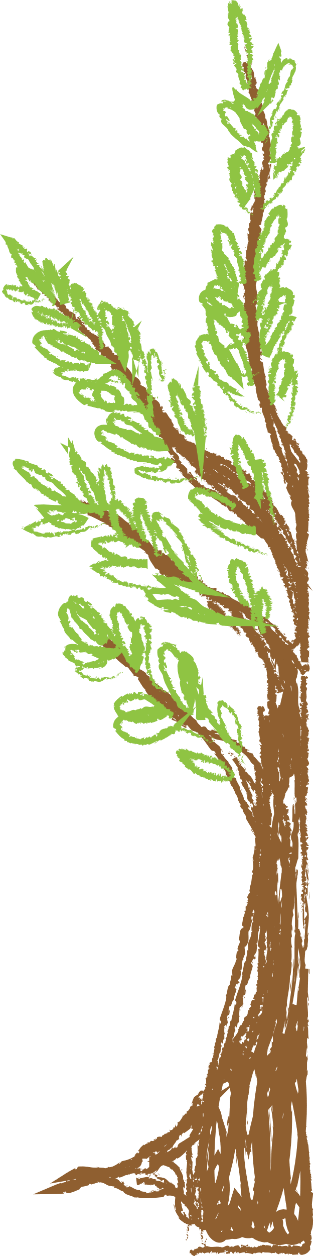 gió      mát,              đường    đê     bướm  hoa    vờn      bay.
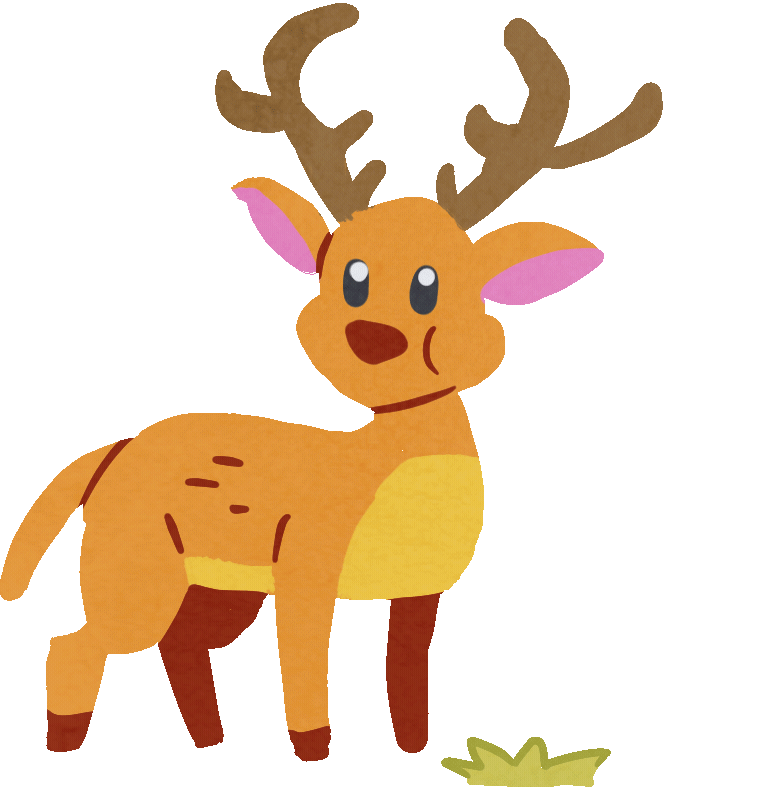 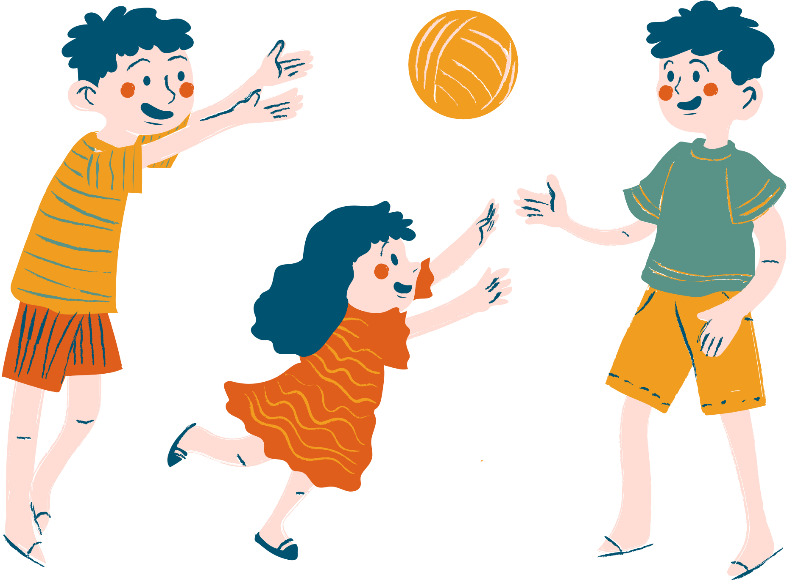 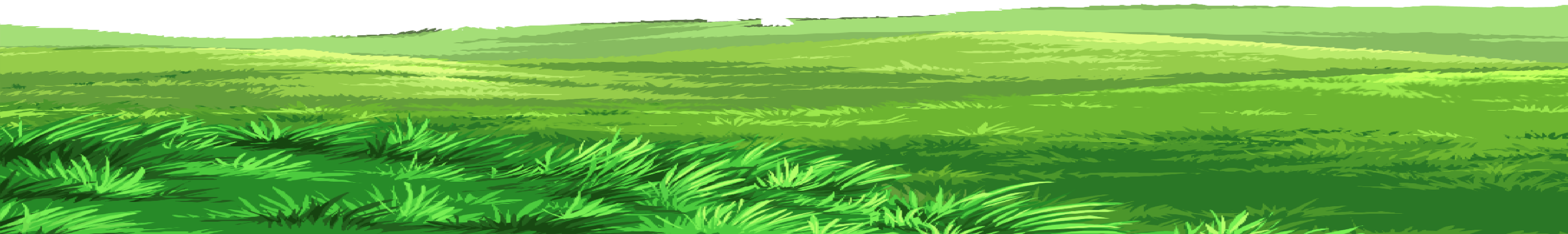 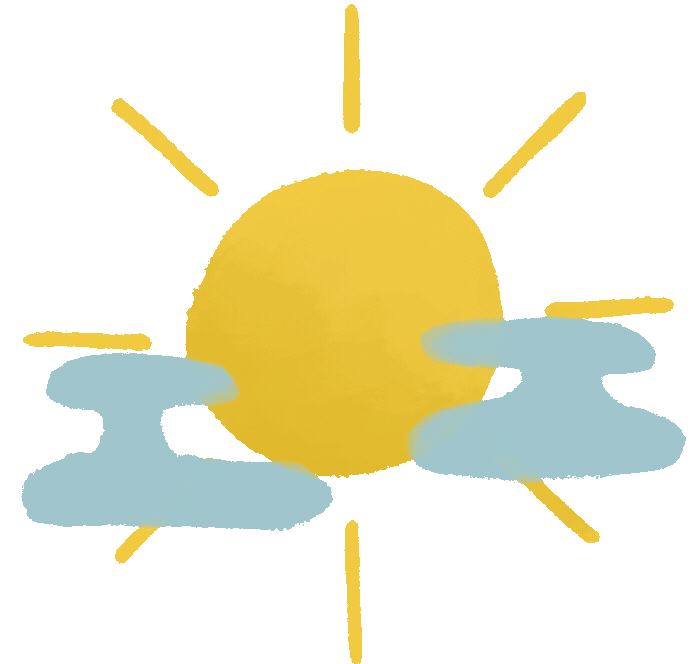 Câu 3
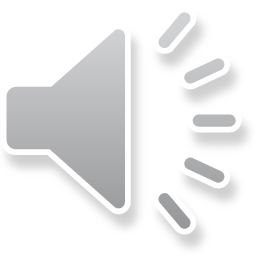 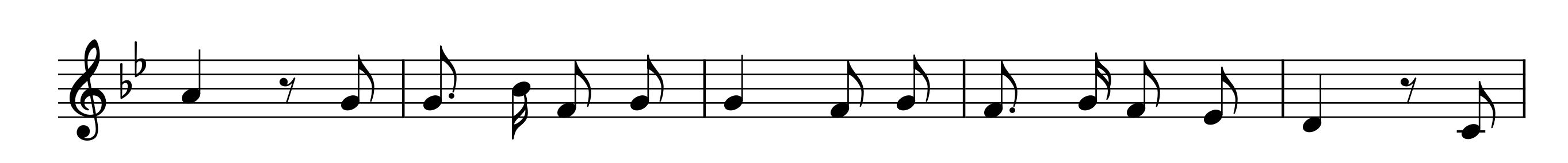 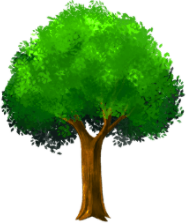 Em  yêu  cánh diều xa       xa,      yêu lũy     tre    với con   trâu    già.
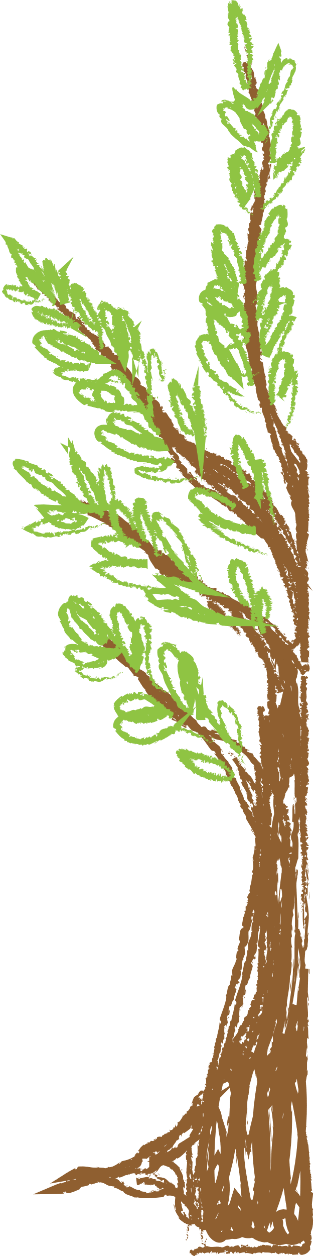 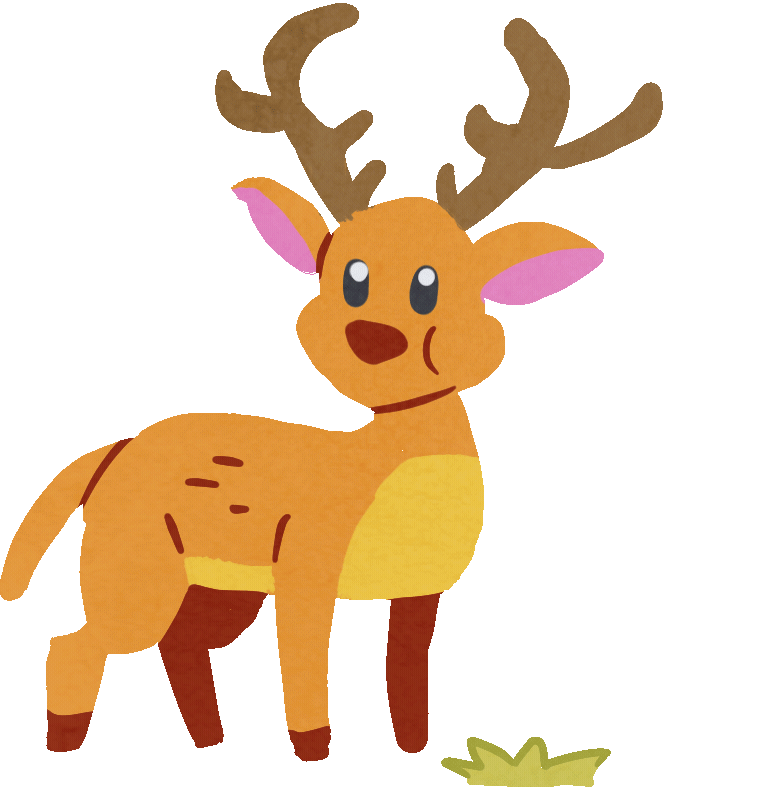 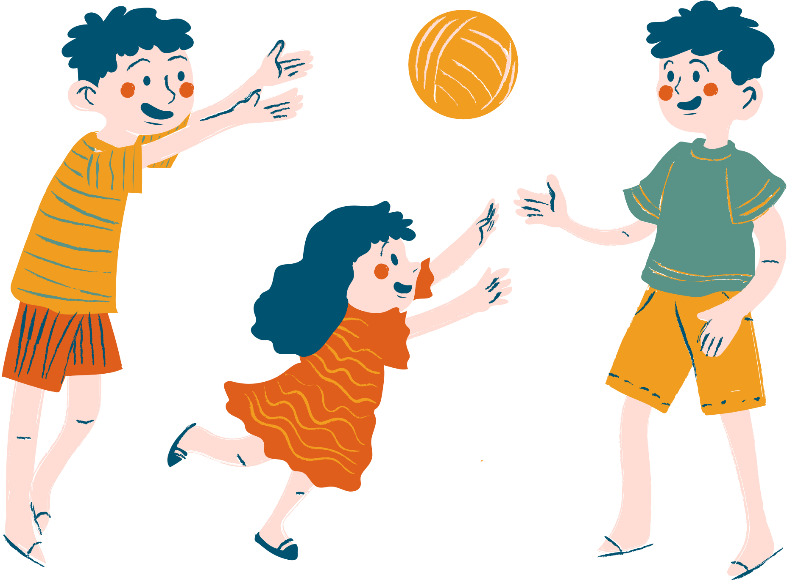 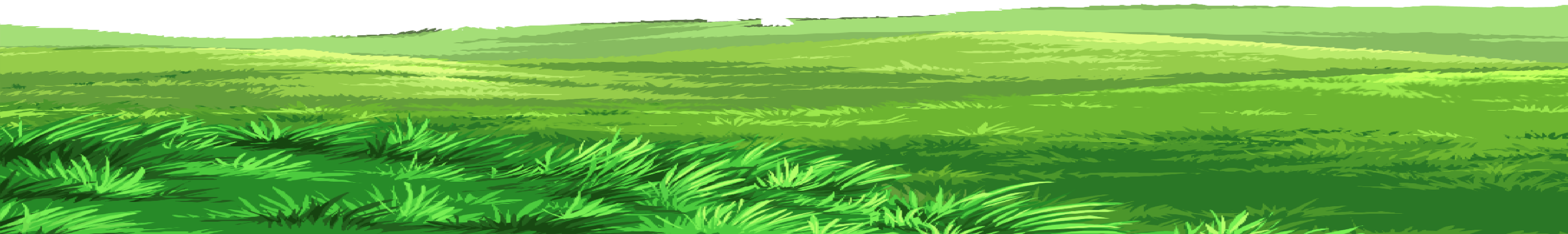 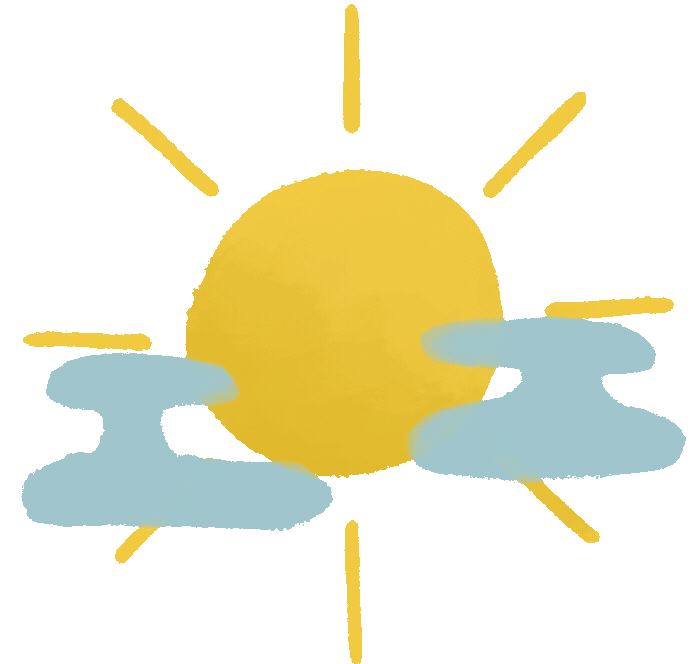 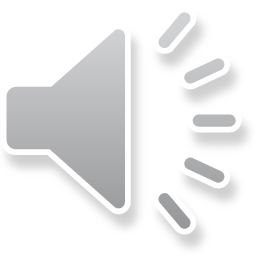 Câu 4
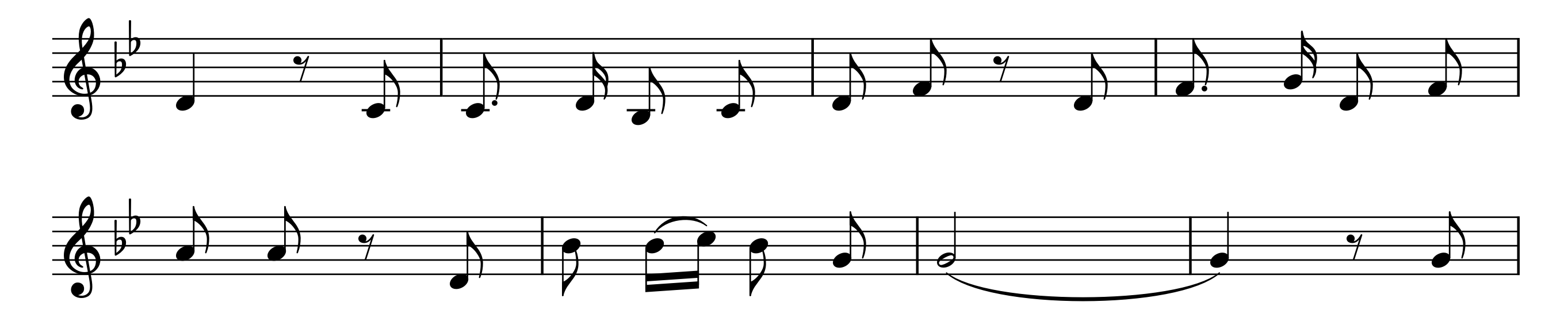 Em    yêu    sắc màu  chim    bói   cá,           chị       ong   ẩn mình trong
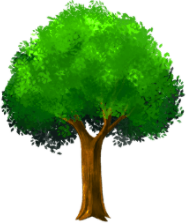 tán     lá              cùng     em     hát   vang  chào     hè.
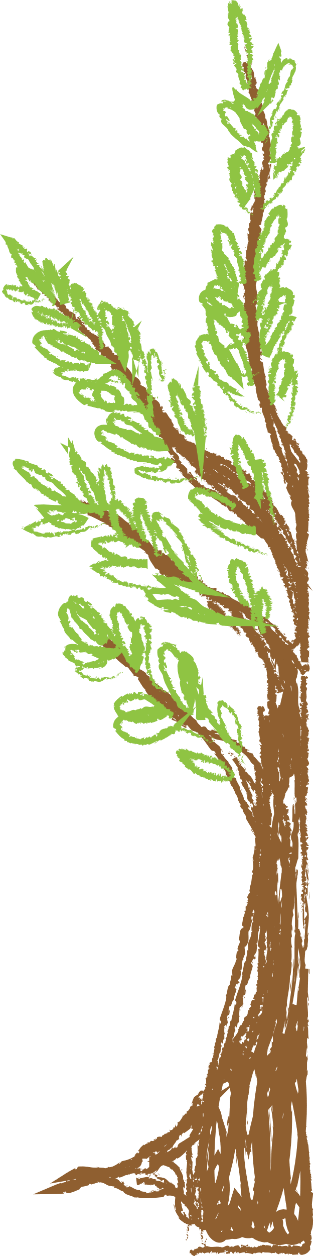 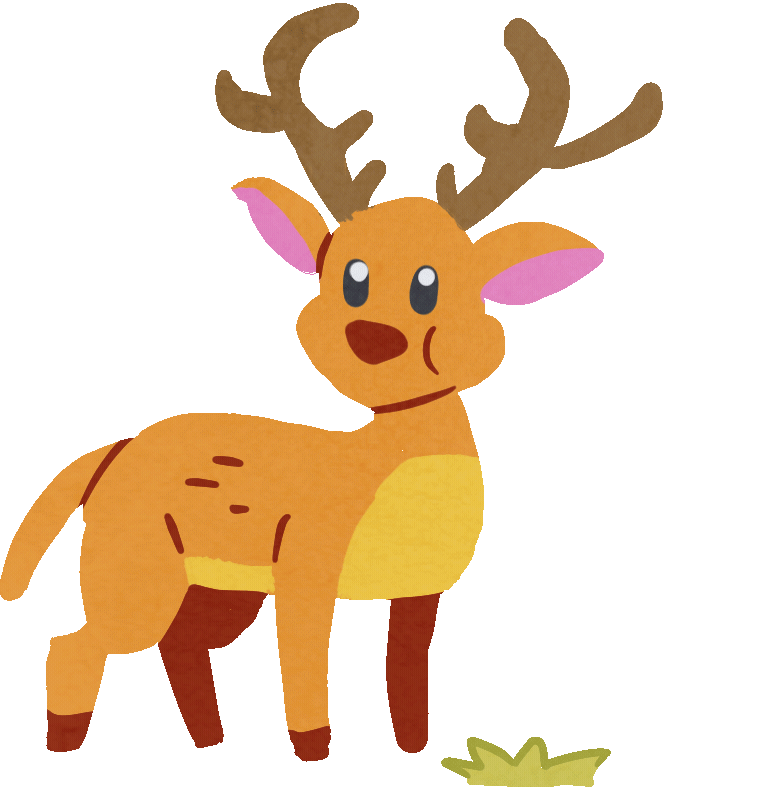 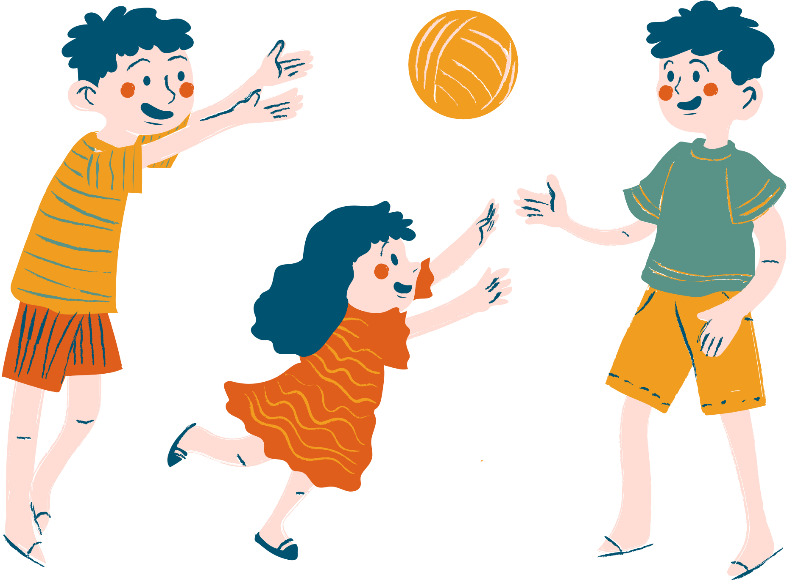 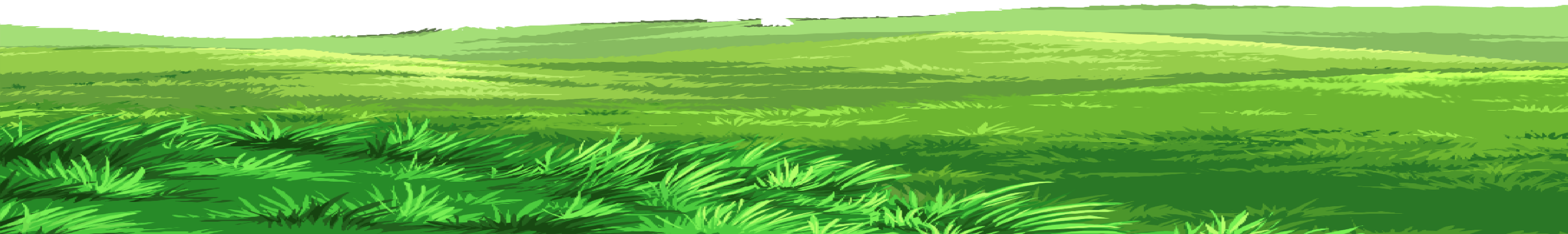 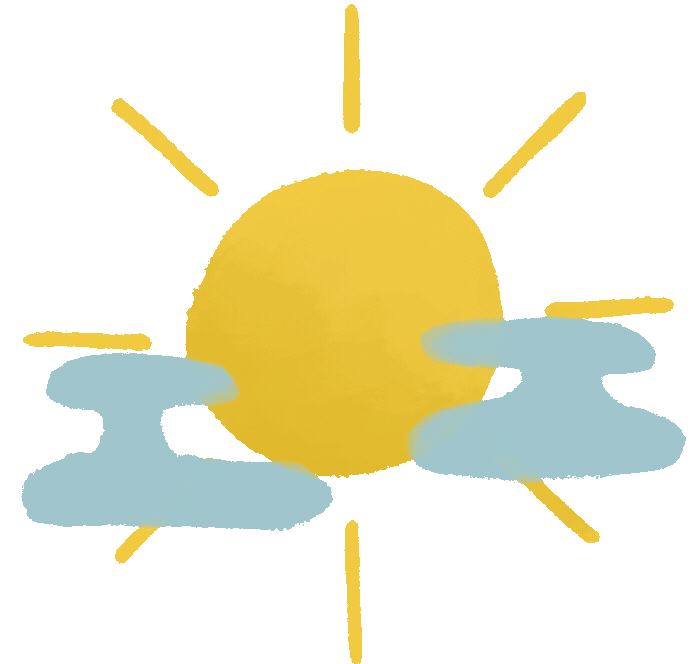 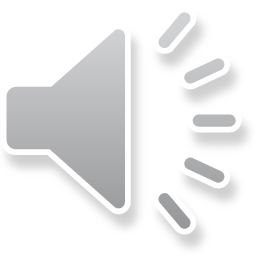 Ghép câu 3+4
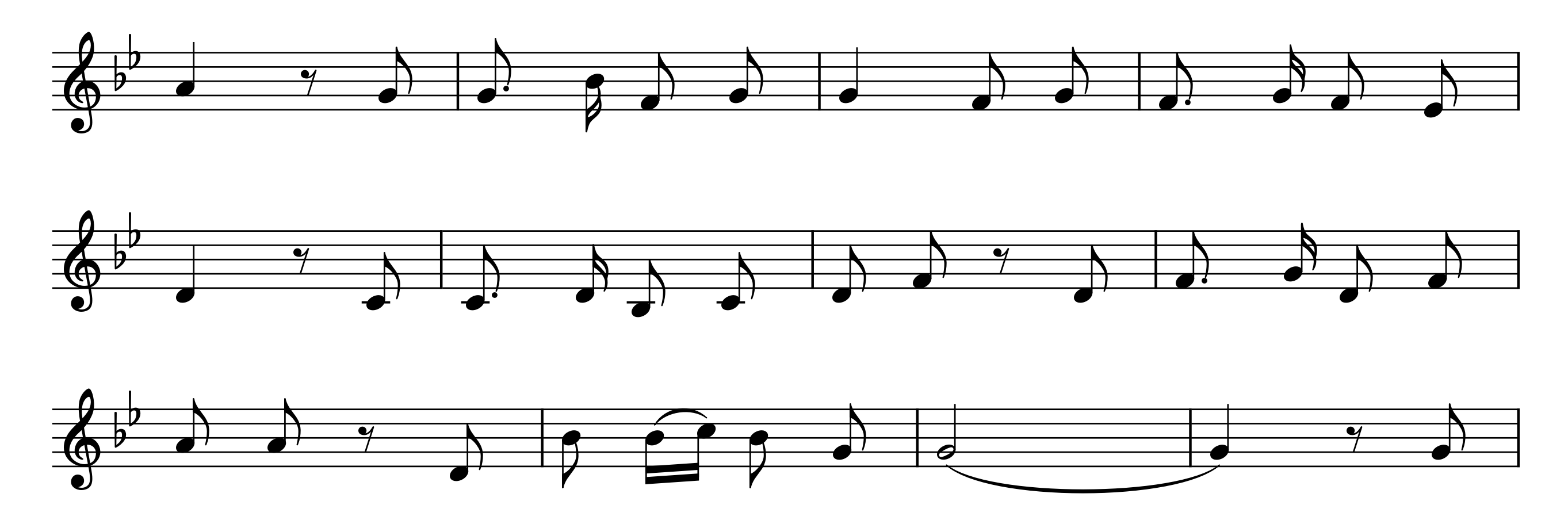 Em  yêu  cánh diều xa     xa,      yêu lũy    tre    với con   trâu
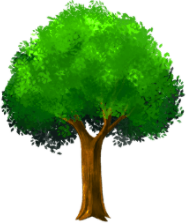 già.                  Em   yêu  sắc màu chim  bói  cá,         chị    ong  ẩn mình trong
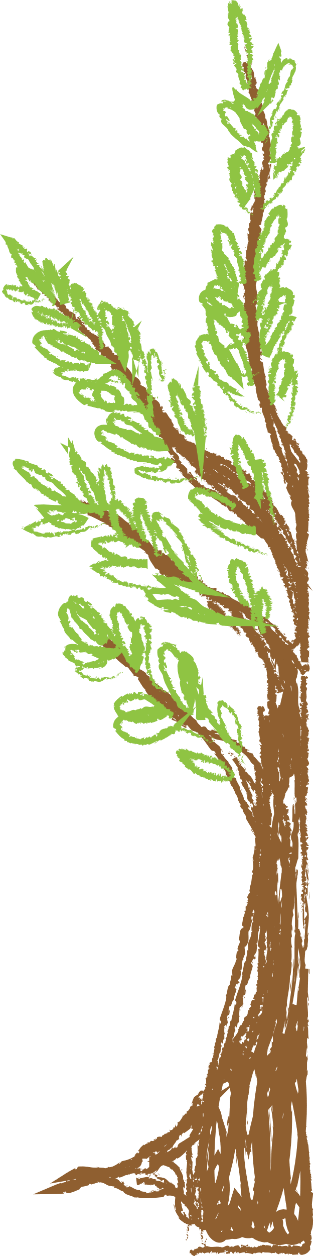 tán     lá            cùng   em   hát vang chào   hè.
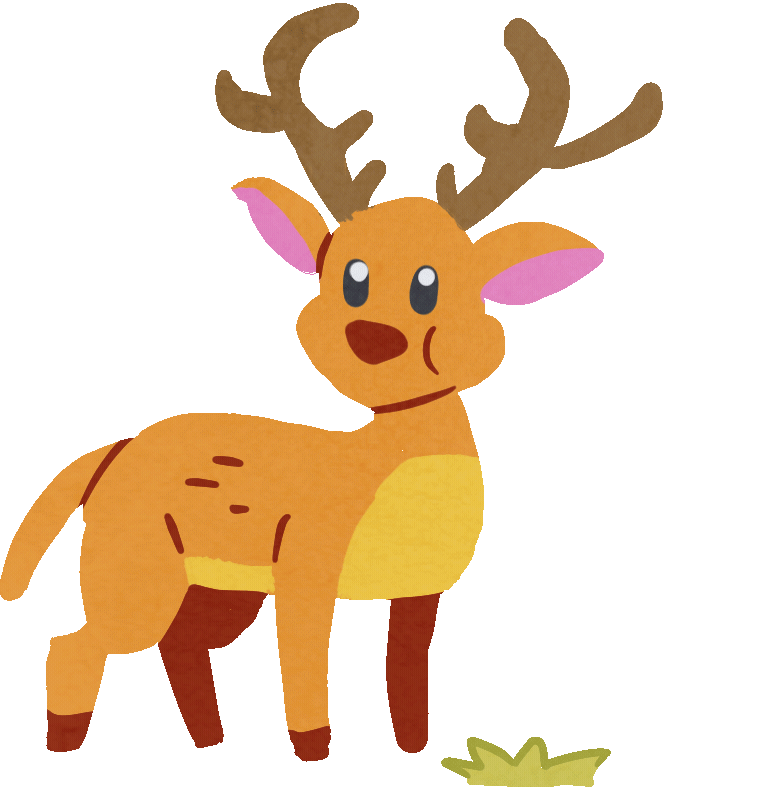 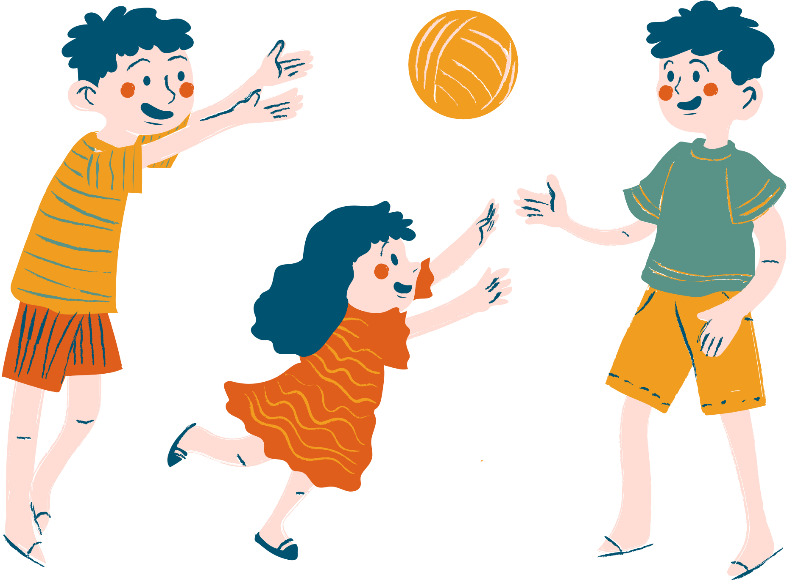 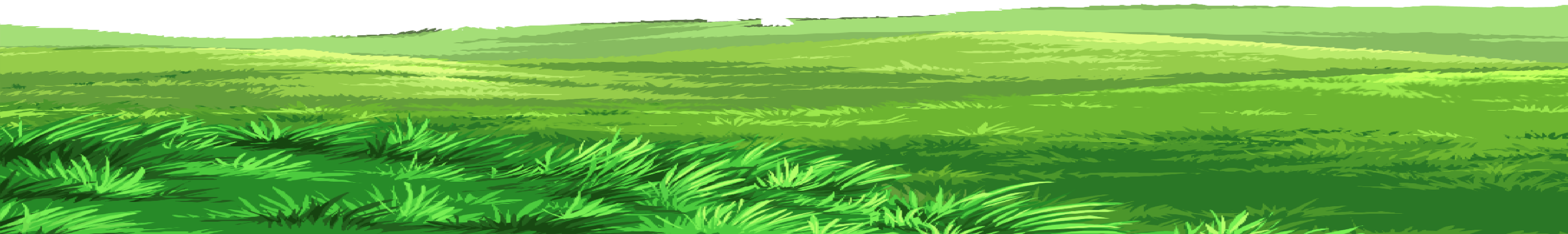 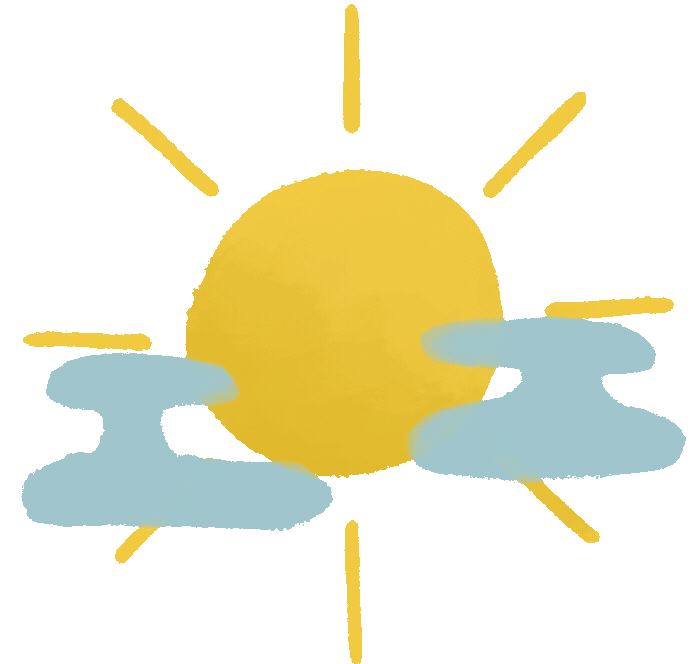 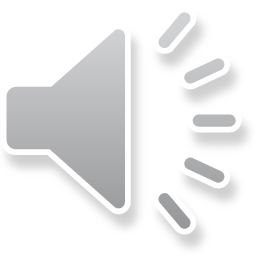 Câu 5
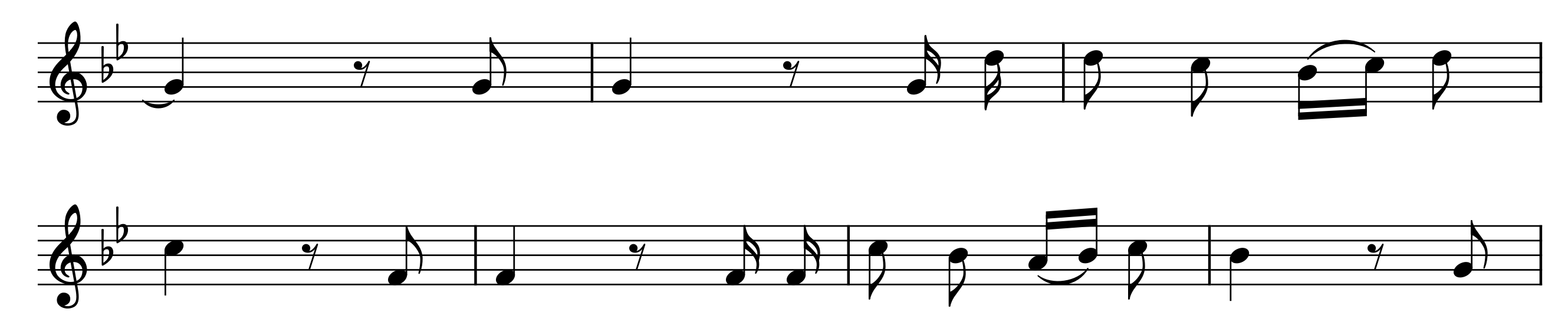 Hè         về                       từng sóng  lúa      uốn     lượn     thướt
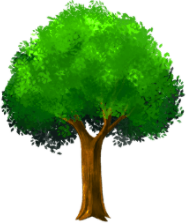 tha.                 Hè      về                  đàn cò trắng êm    đềm  lướt  qua.
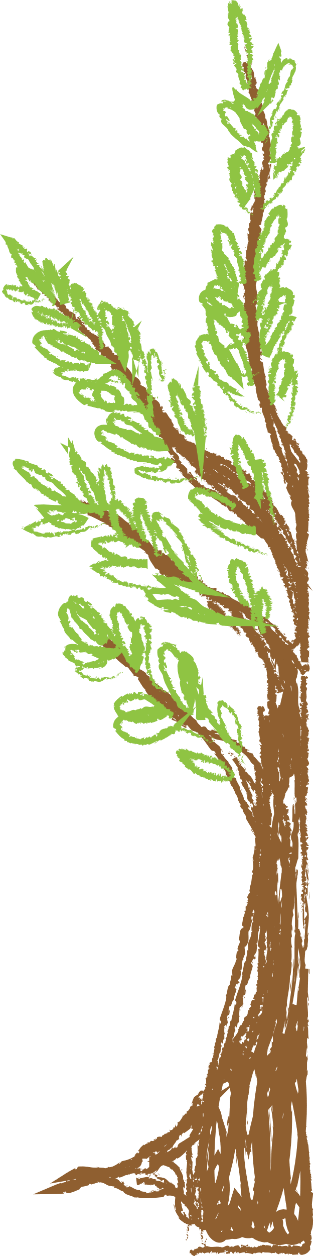 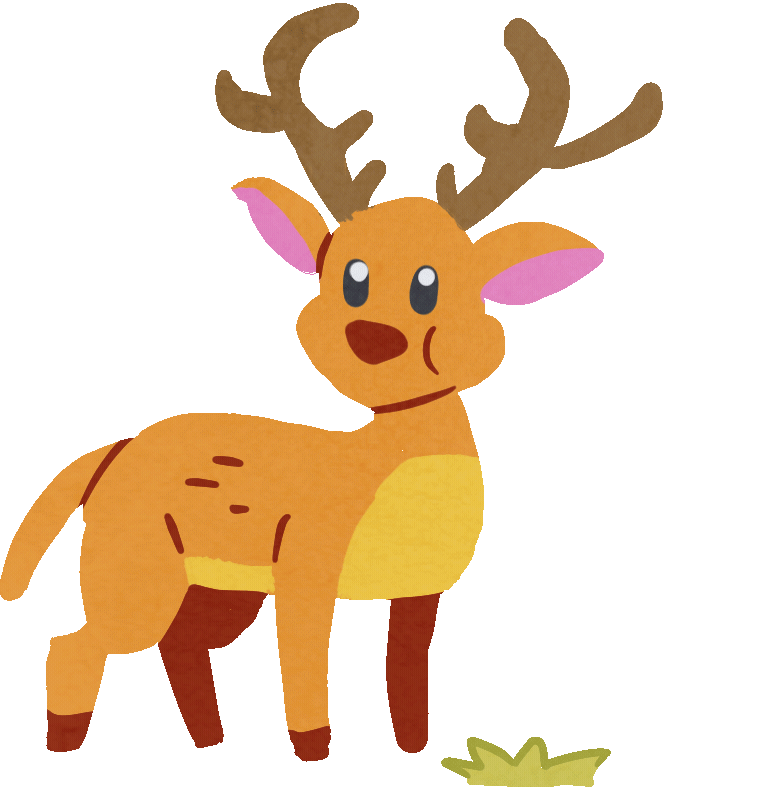 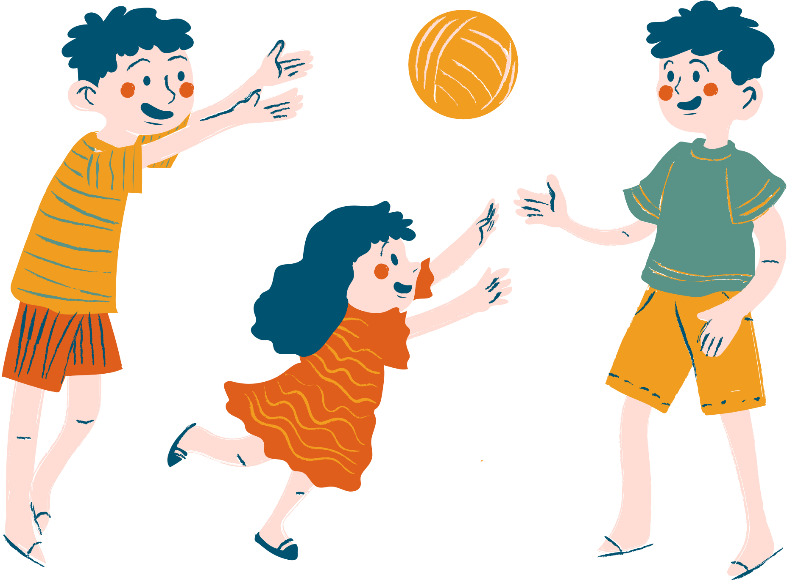 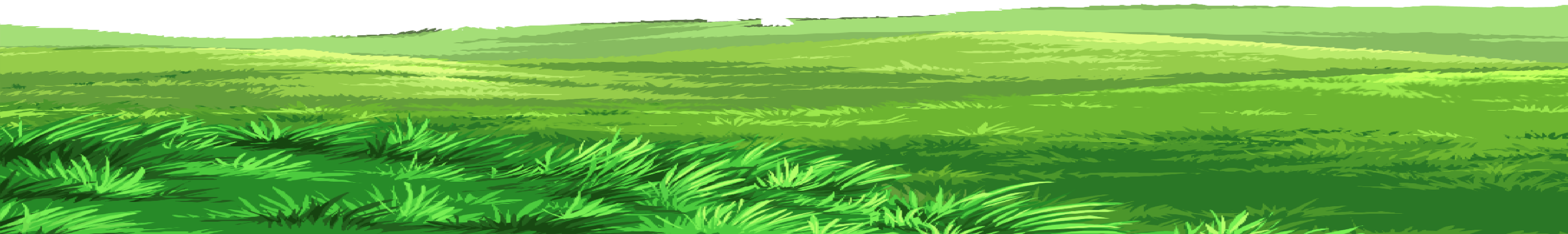 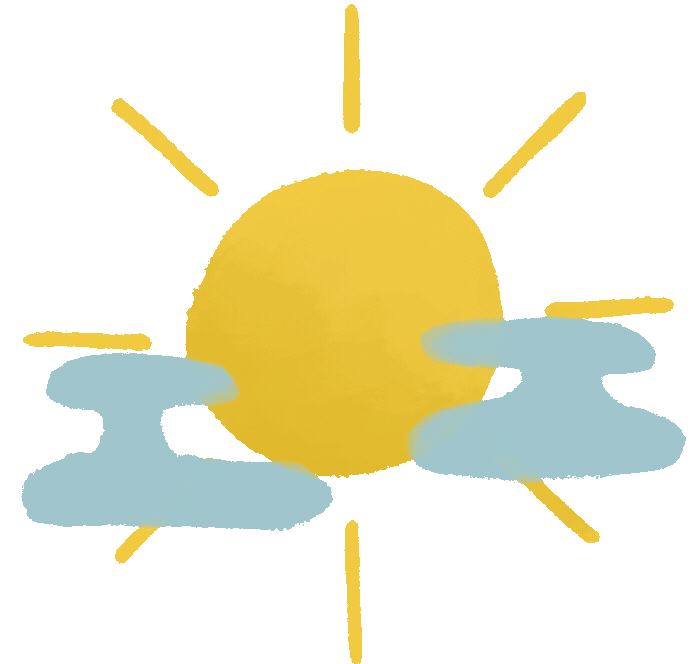 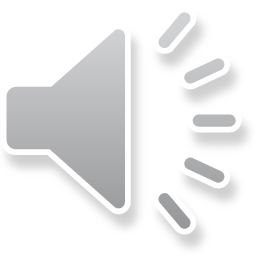 Câu 6:
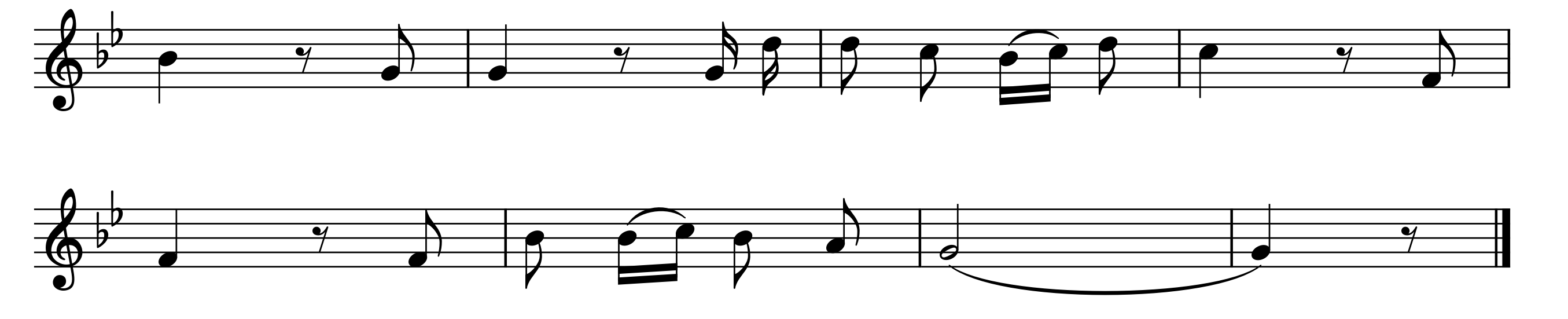 Hè        về                    trường thắm sắc   hoa    Phượng đỏ       tươi.                      Hè
về                       cùng       em     tiếng    ca      chan     hòa.
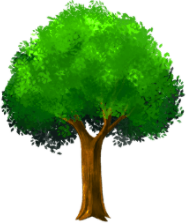 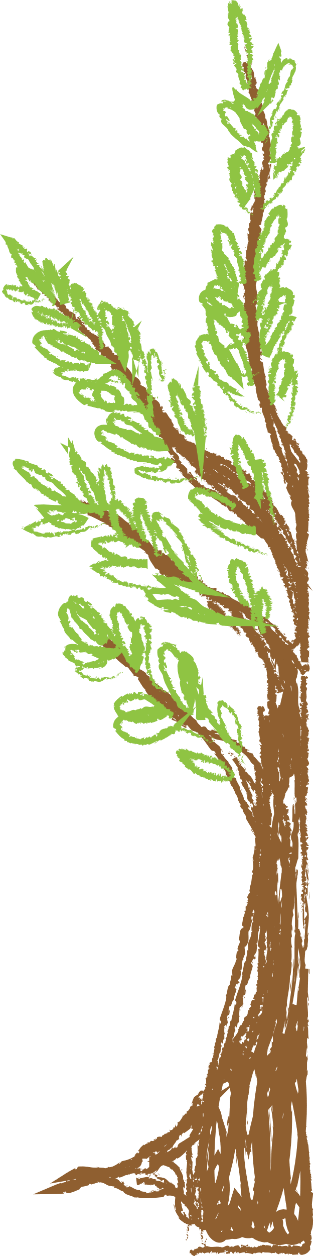 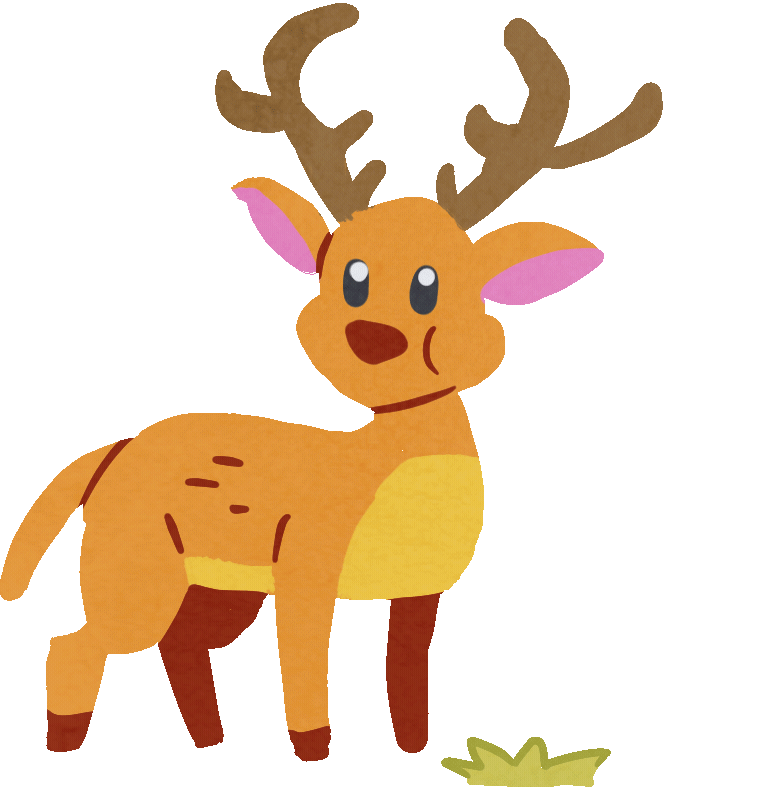 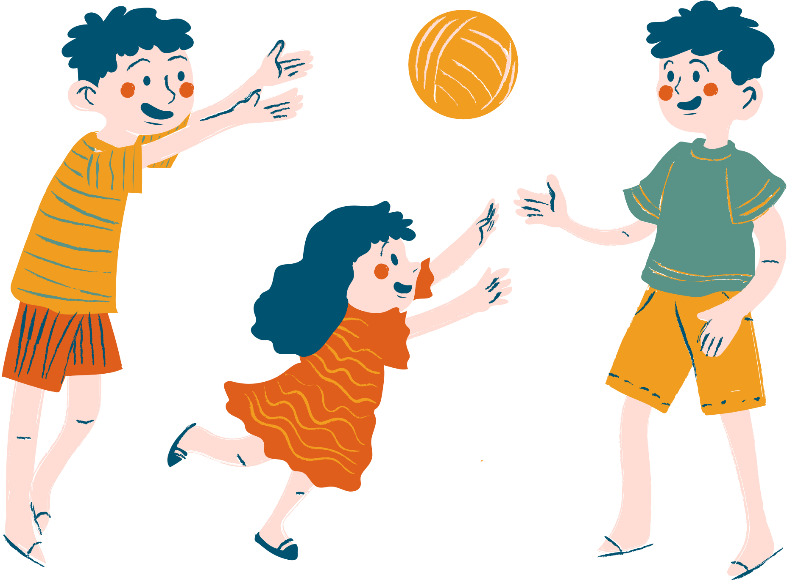 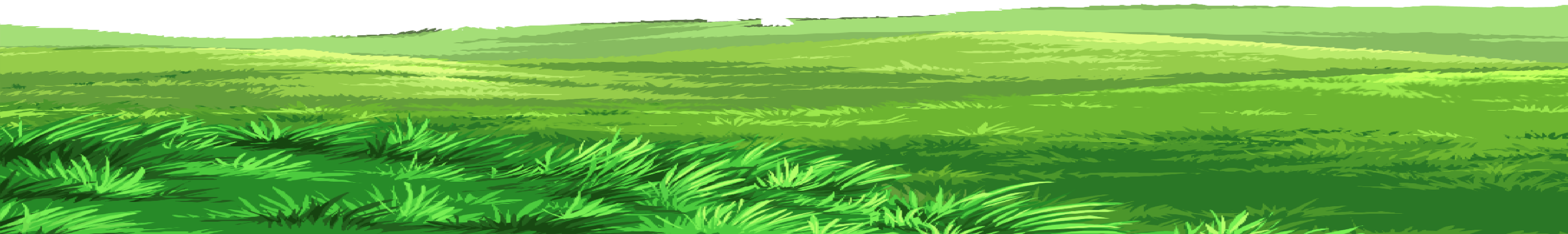 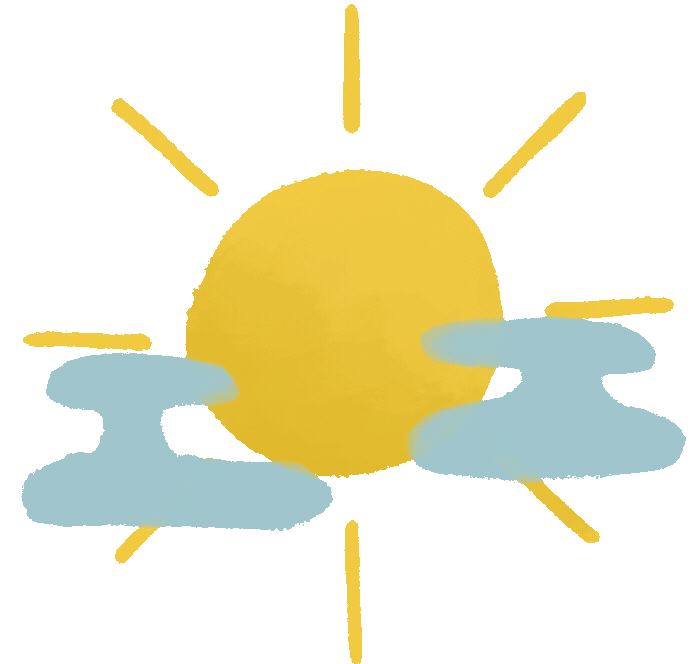 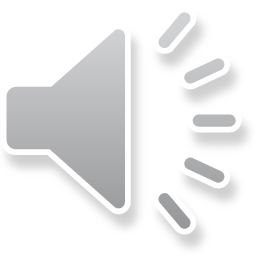 Ghép câu 5+6:
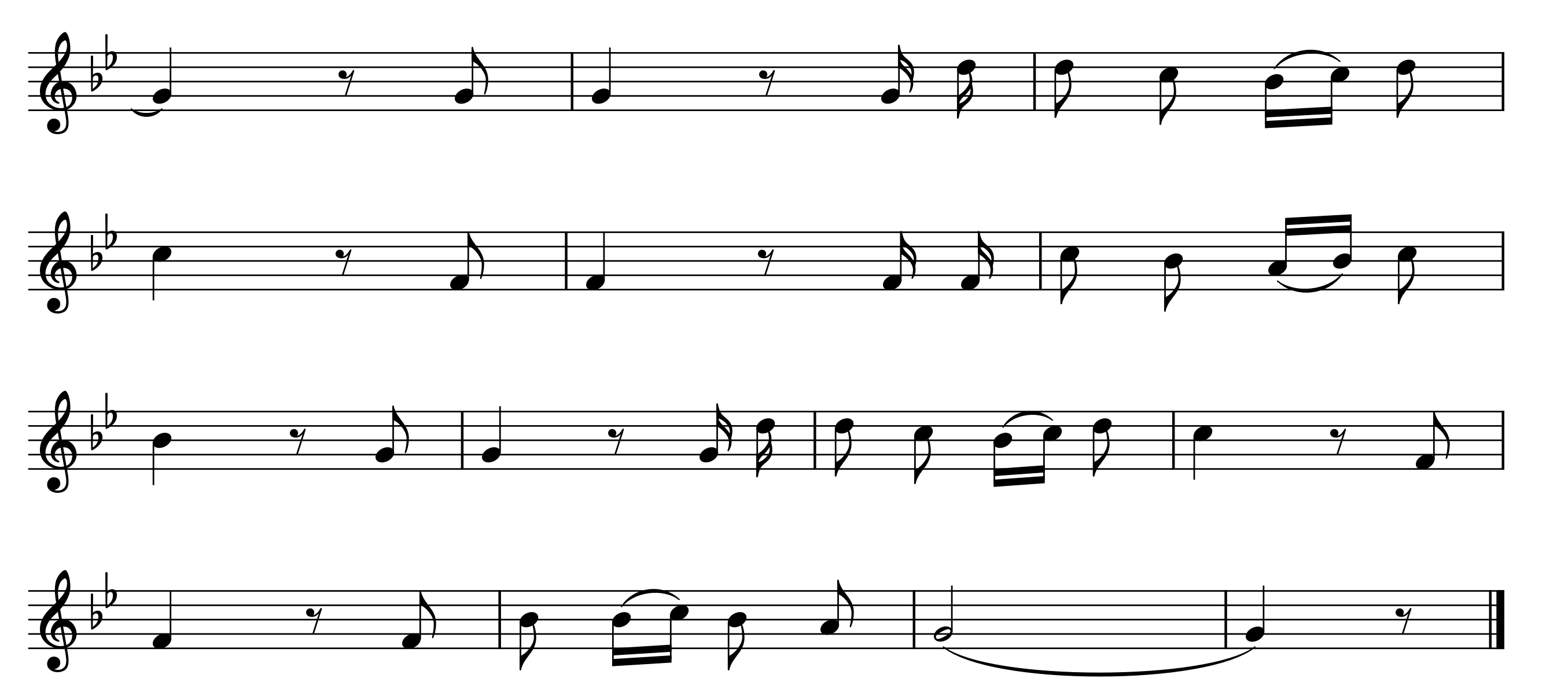 Hè         về                                từng sóng     lúa      uốn        lượn     thướt
tha.                               Hè          về                                 đàn  cò       trắng     êm         đềm     lướt
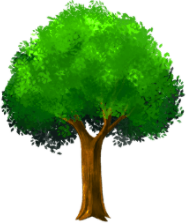 qua.                  Hè        về                   trường thắm sắc hoa Phượng đỏ       tươi.                    Hè
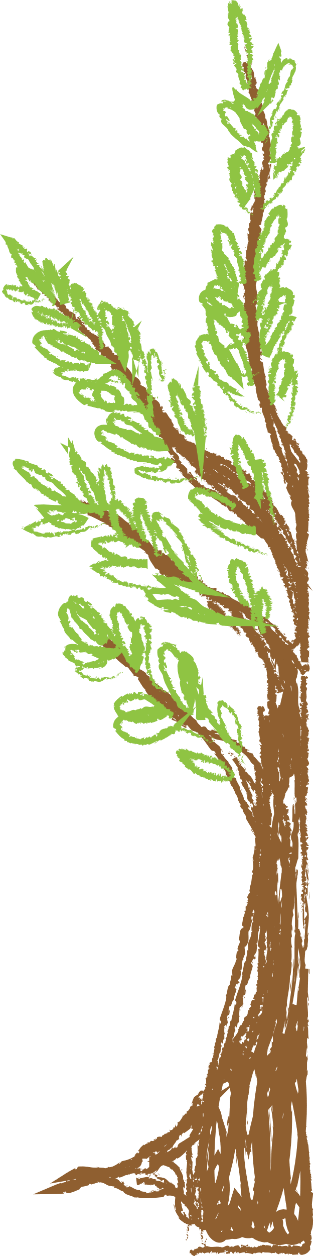 về                          cùng       em        tiếng    ca        chan     hòa.
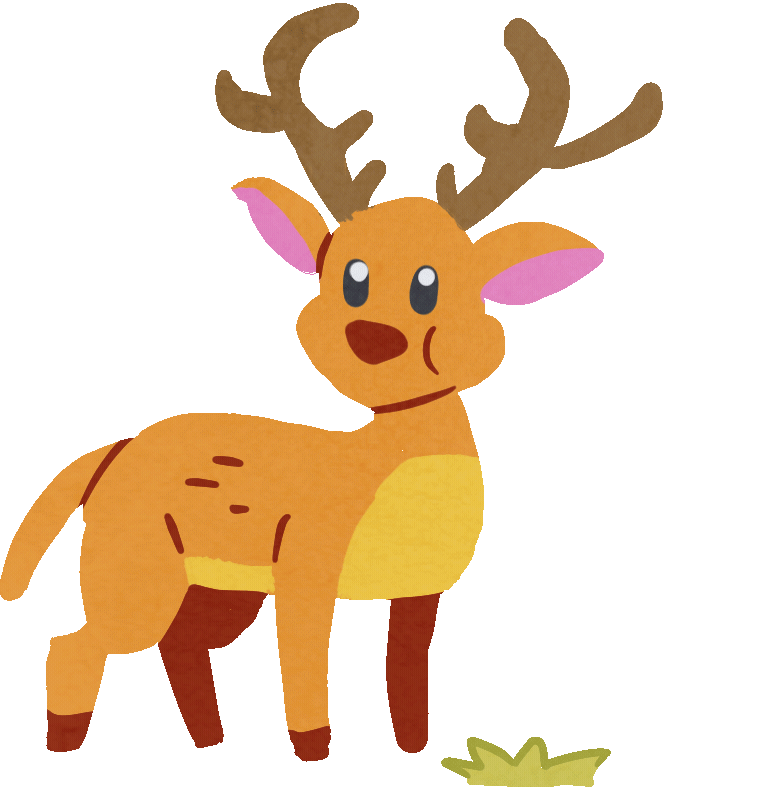 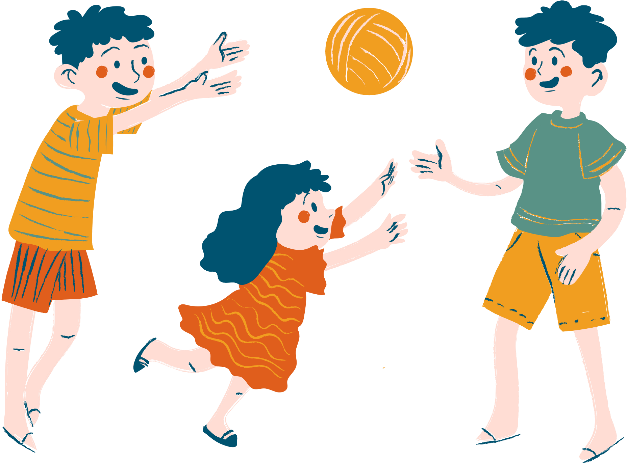 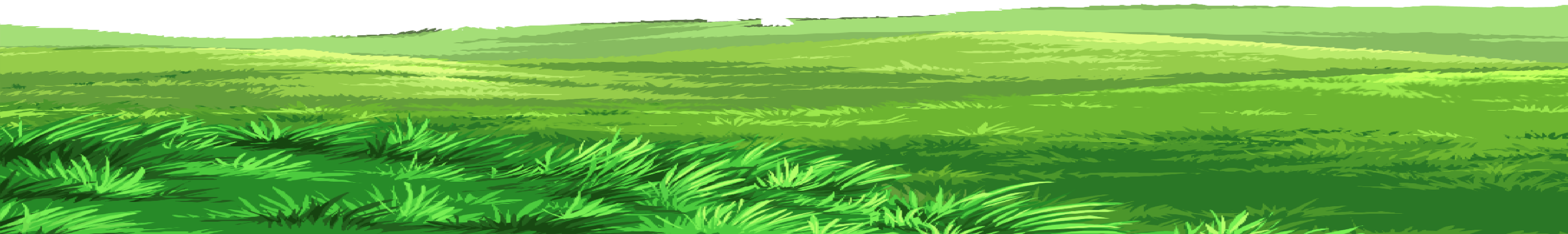 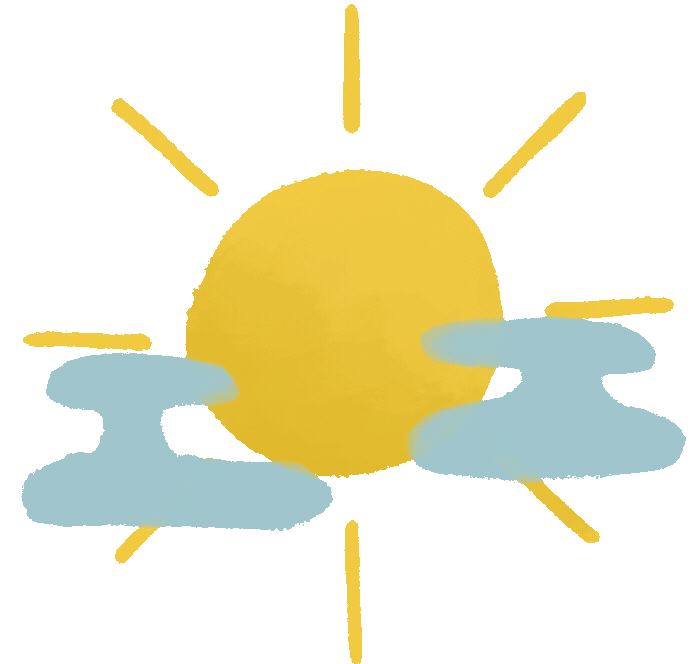 Em yêu mùa hè quê em
GHÉP TOÀN BÀI
Nhạc và lời: Trần Minh Đặng
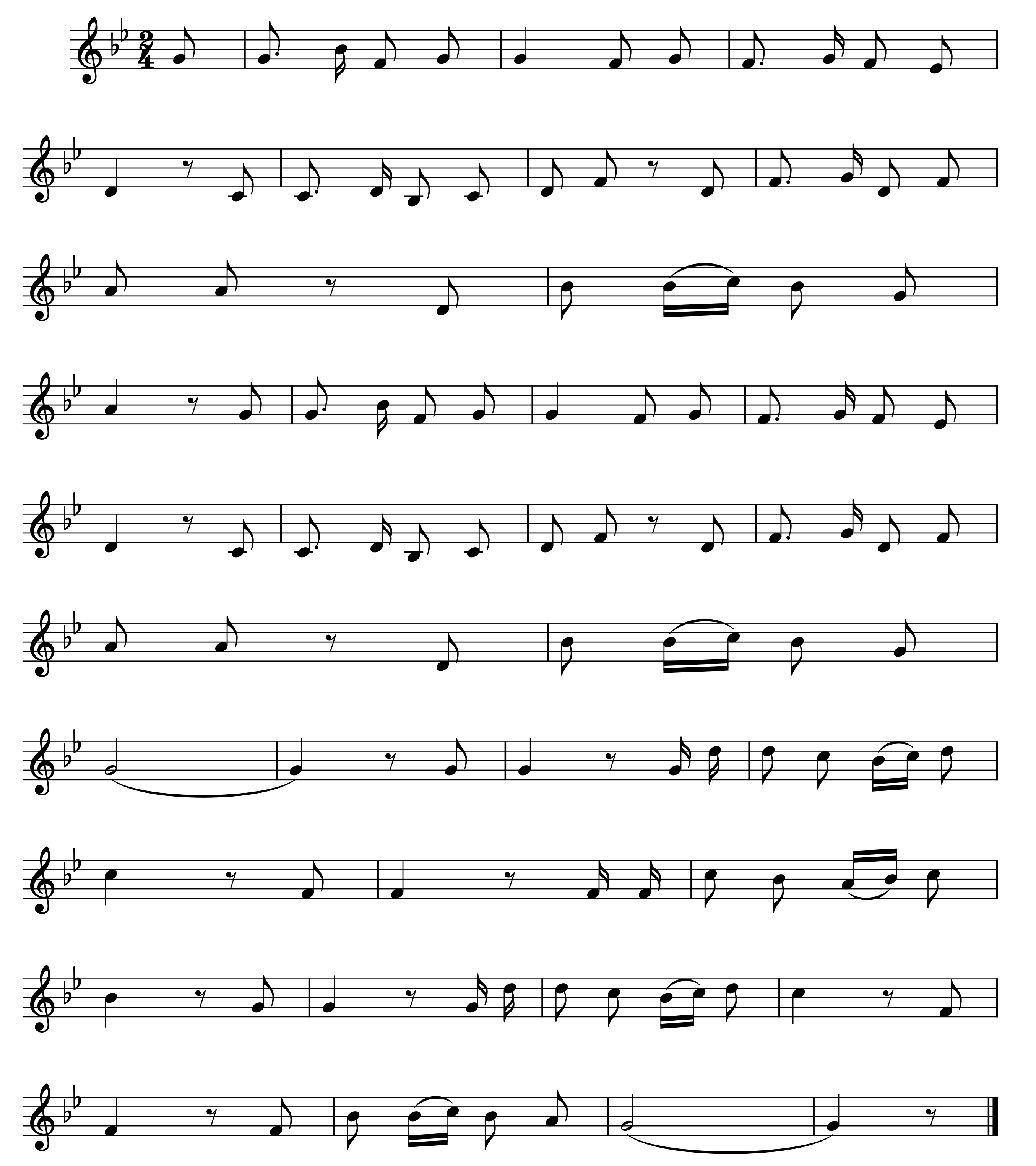 Em         yêu        nắng   hồng  quê           em,             yêu       tiếng      ve             nó  kêu     trưa
hè.                    Em      yêu        cánh đồng    xanh   bát ngát,       dòng  kênh ngủ vùi  trong
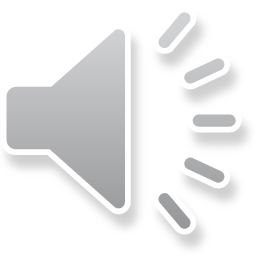 gió                mát,                                    đường                 đê                 bướm              hoa               vờn
bay.                   Em       yêu       cánh diều     xa           xa,           yêu      lũy        tre          với   con     trâu
già.                    Em       yêu        sắc  màu    chim        bói      cá,                 chị         ong       ẩn mình    trong
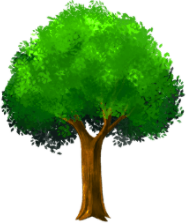 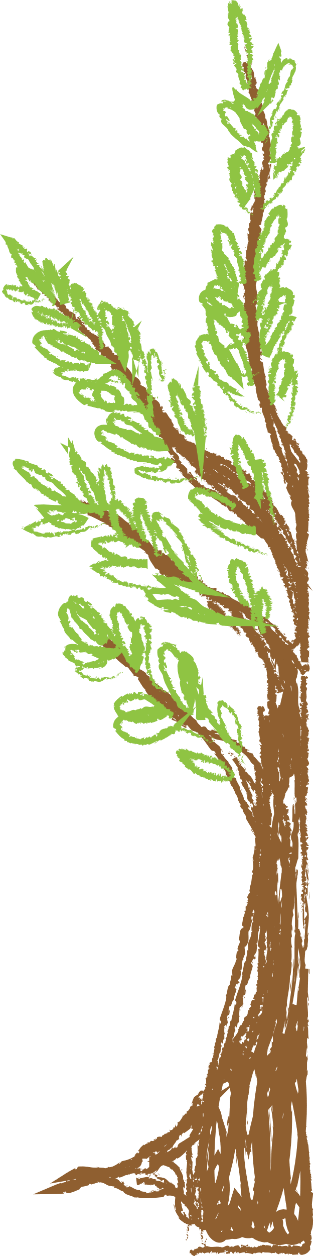 tán                  lá                                        cùng                em                  hát                 vang             chào
hè.                                                               Hè         về                       từng  sóng     lúa      uốn    lượn     thướt
tha.                                   Hè             về                                    đàn  cò         trắng     êm            đềm     lướt
qua.                       Hè           về                   trường thắm sắc      hoa   Phượng đỏ       tươi.                       Hè
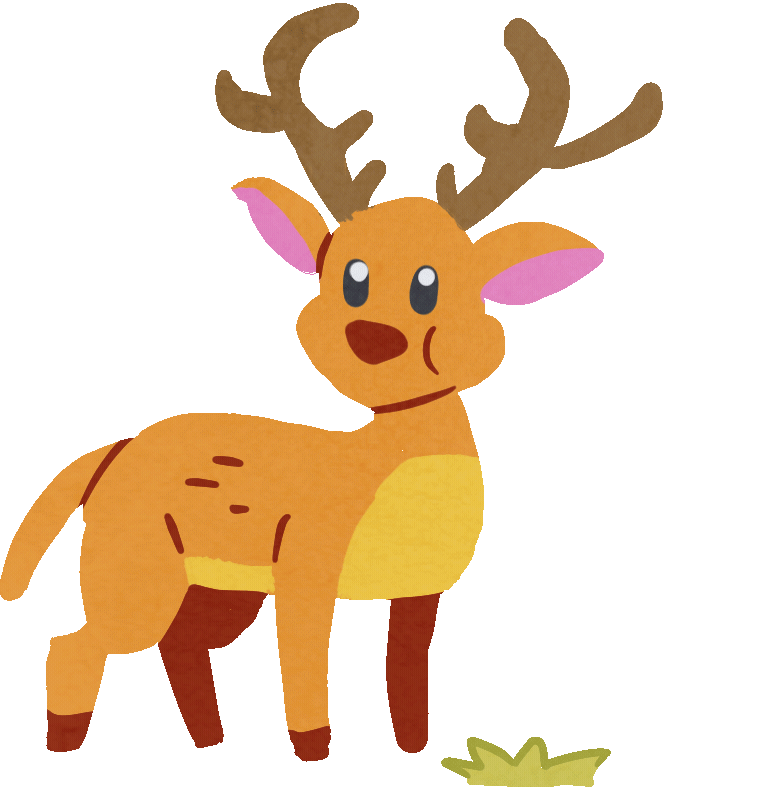 về                              cùng       em        tiếng        ca        chan     hòa.
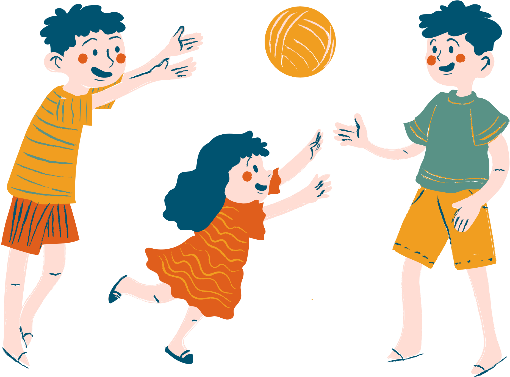 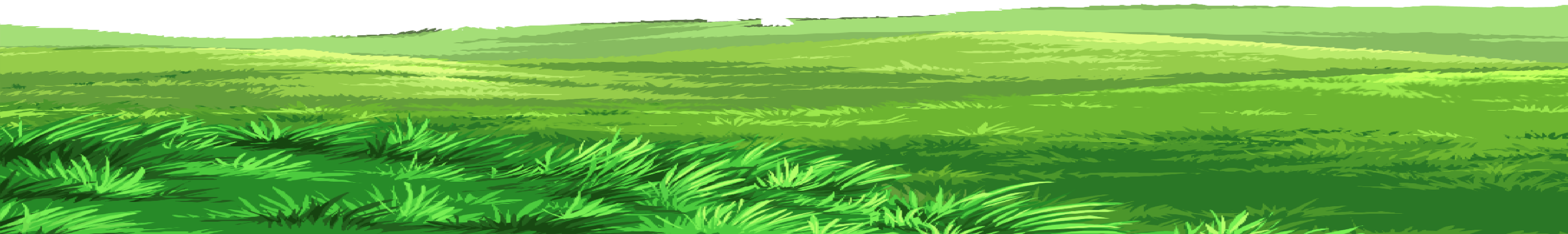 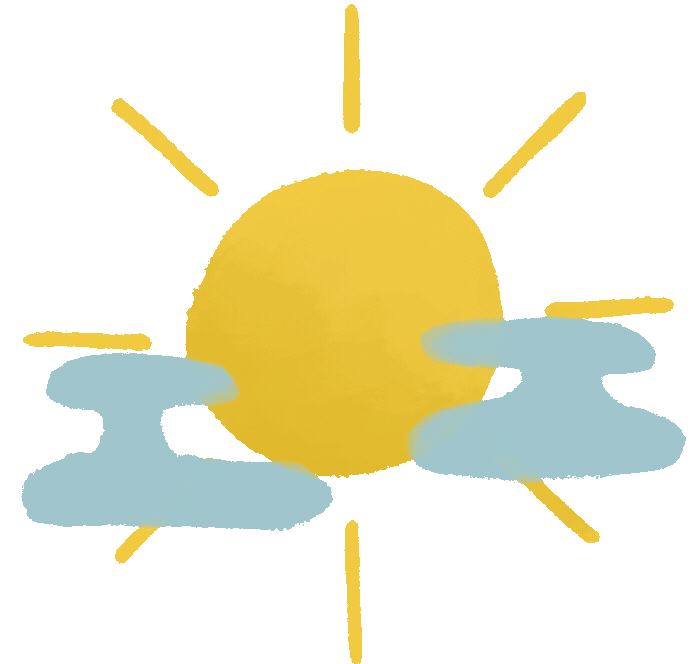 Em yêu mùa hè quê em
GHÉP CÙNG NHẠC ĐỆM
Nhạc và lời: Trần Minh Đặng
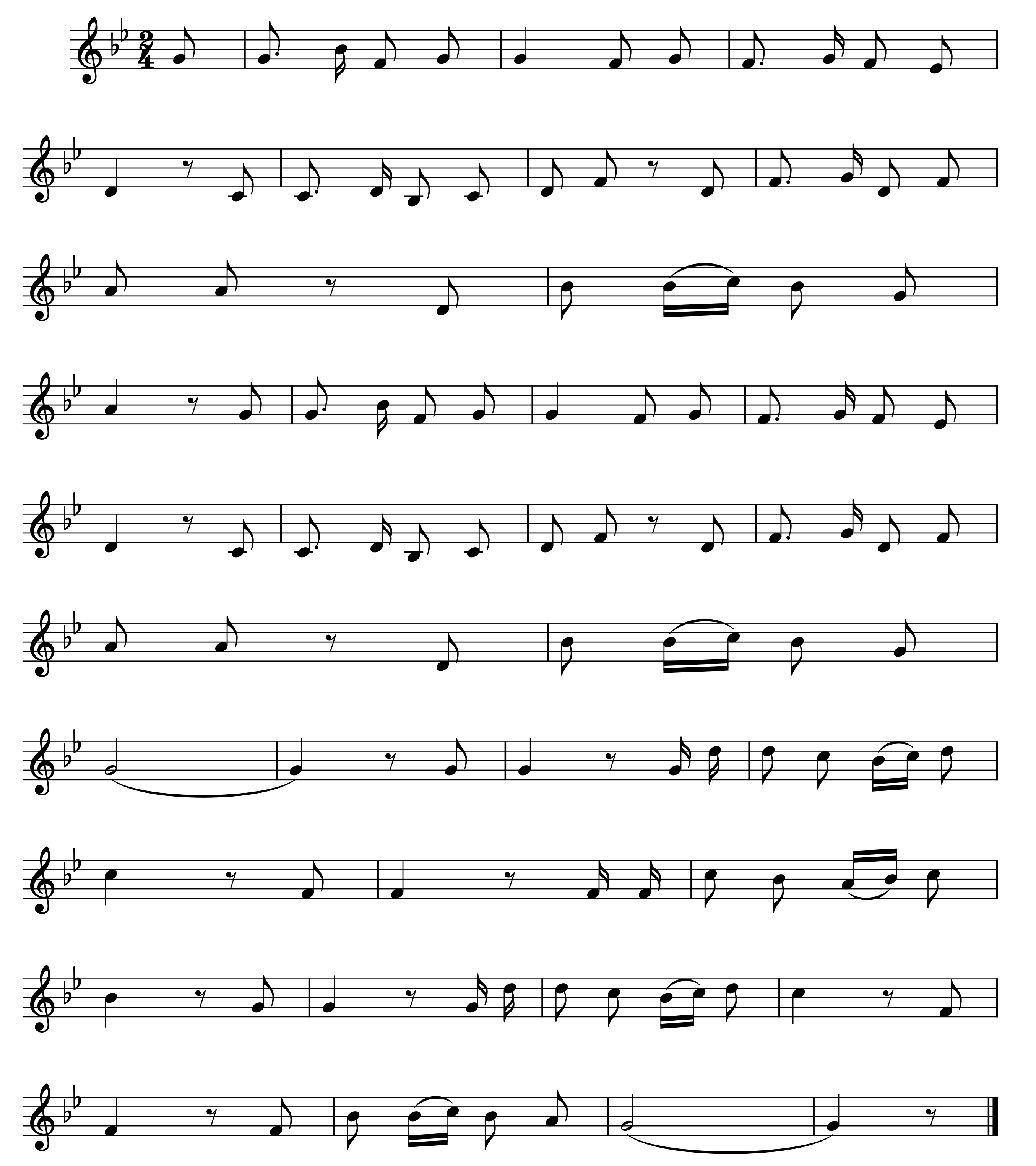 Em         yêu        nắng   hồng  quê           em,             yêu       tiếng      ve             nó  kêu     trưa
hè.                    Em      yêu        cánh đồng    xanh   bát ngát,       dòng  kênh ngủ vùi  trong
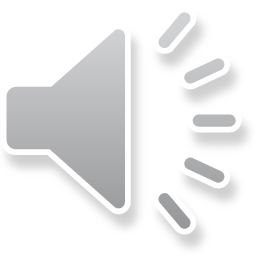 gió                mát,                                    đường                 đê                 bướm              hoa               vờn
bay.                   Em       yêu       cánh diều     xa           xa,           yêu      lũy        tre          với   con     trâu
già.                    Em       yêu        sắc  màu    chim        bói      cá,                 chị         ong       ẩn mình    trong
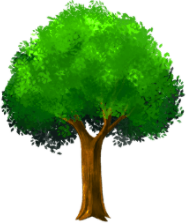 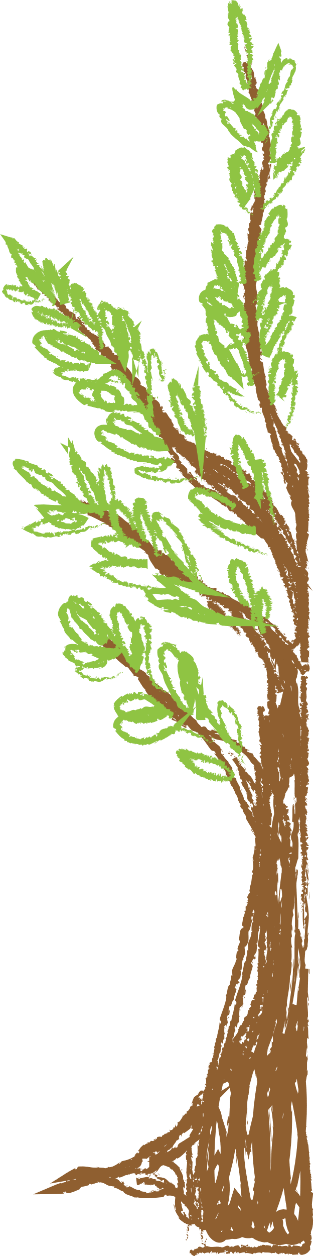 tán                  lá                                        cùng                em                  hát                 vang             chào
hè.                                                               Hè         về                       từng  sóng     lúa      uốn    lượn     thướt
tha.                                   Hè             về                                    đàn  cò         trắng     êm            đềm     lướt
qua.                       Hè           về                   trường thắm sắc      hoa   Phượng đỏ       tươi.                       Hè
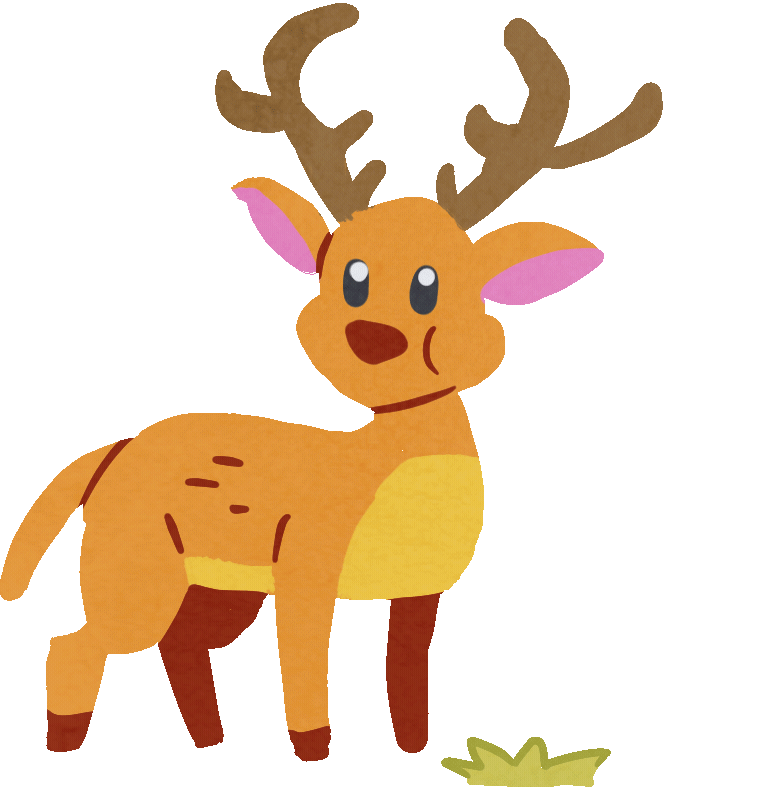 về                              cùng       em        tiếng        ca        chan     hòa.
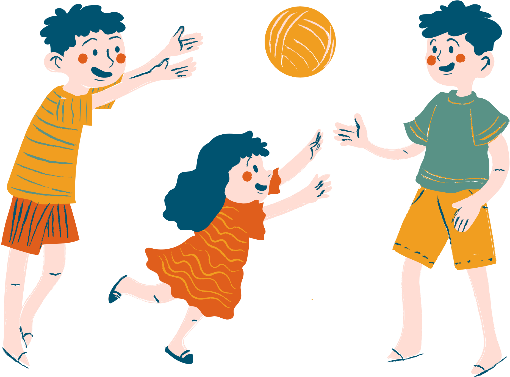 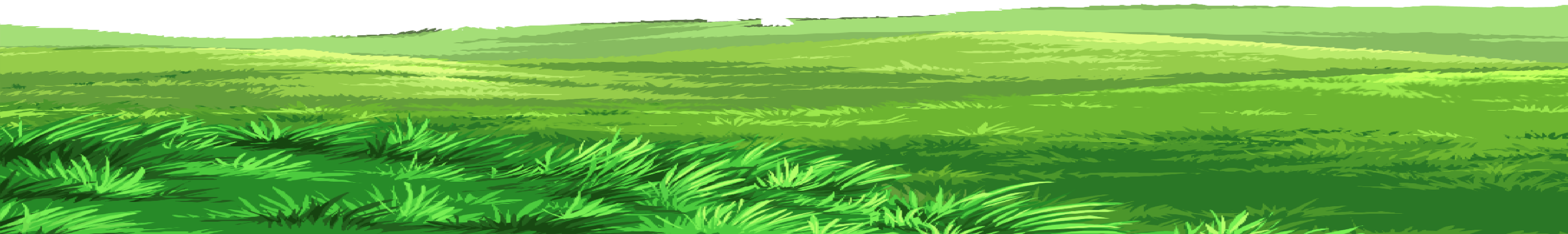 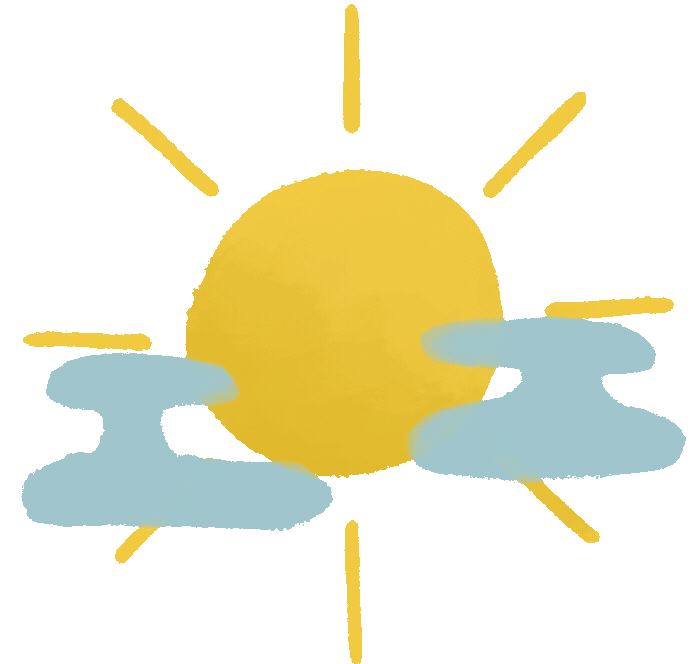 HÁT KẾT HỢP
                     GÕ ĐỆM THEO NHỊP
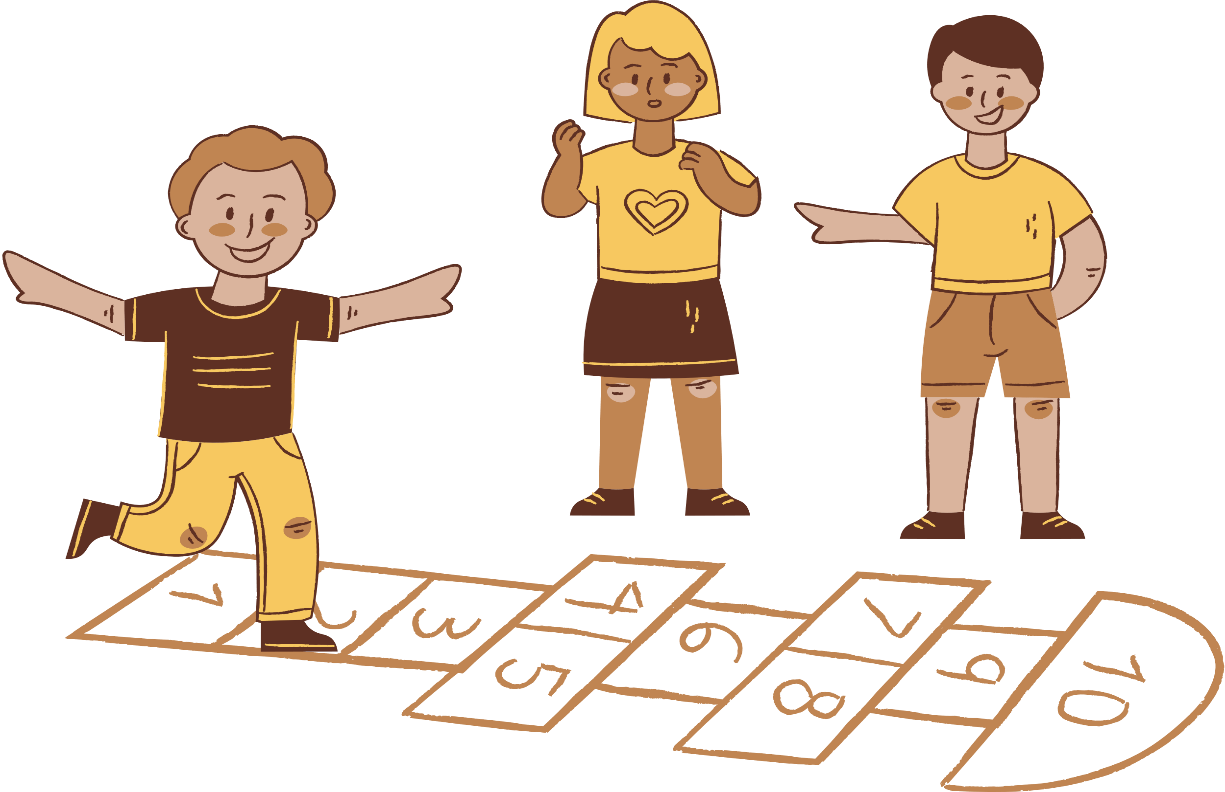 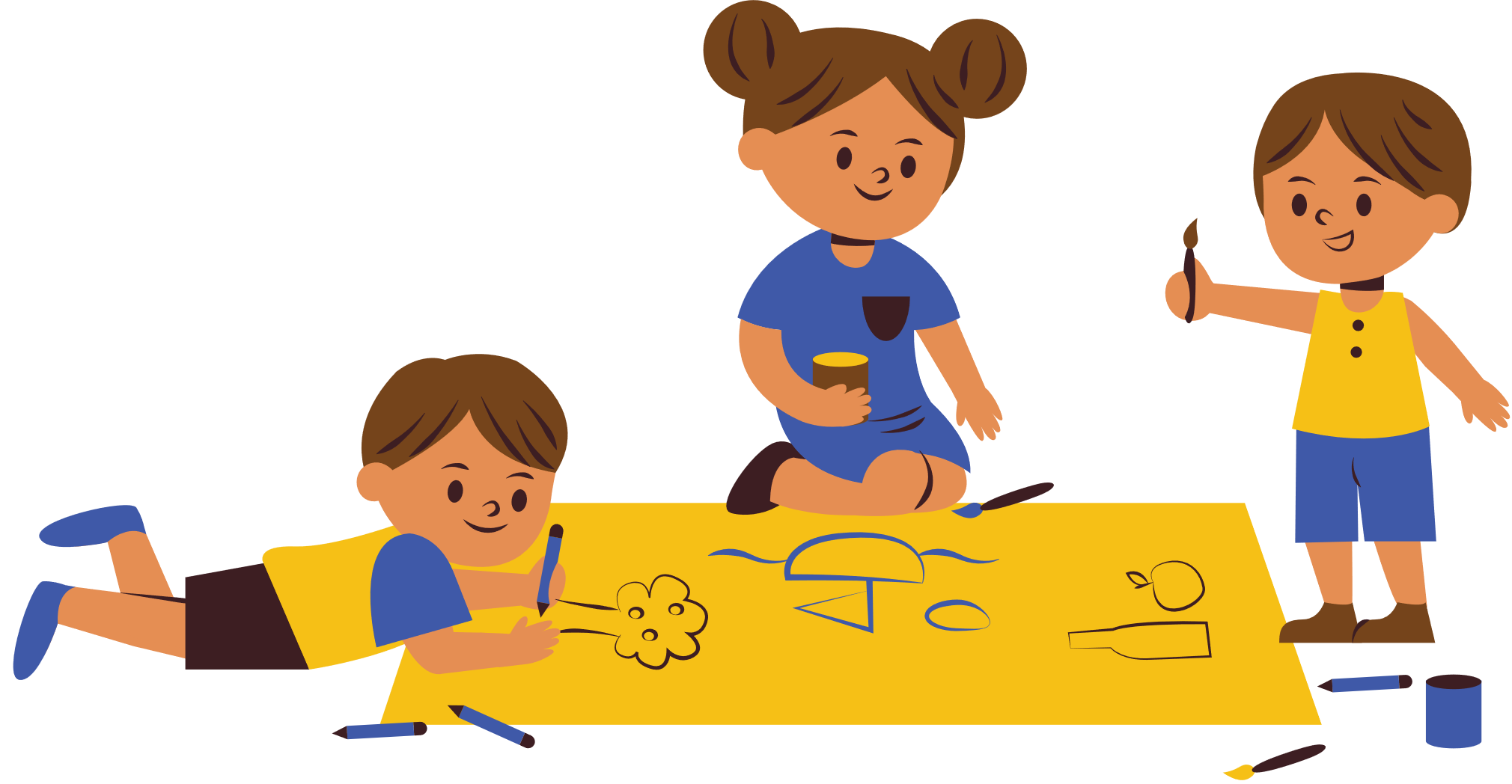 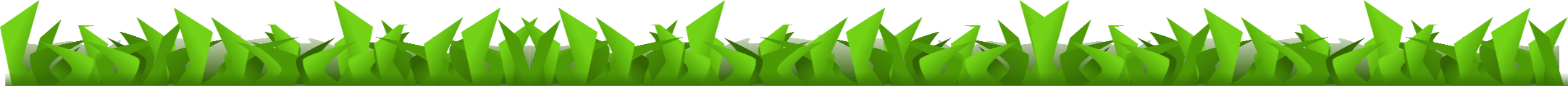 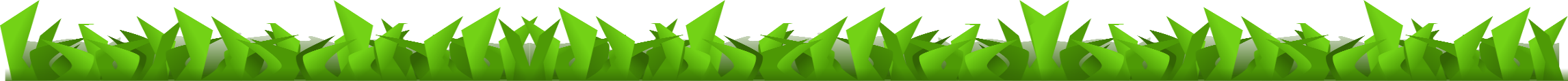 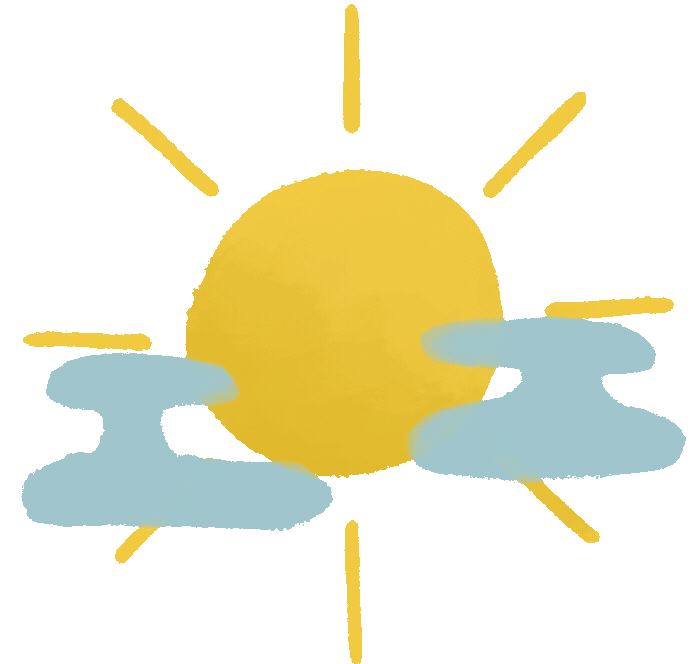 Câu 1:
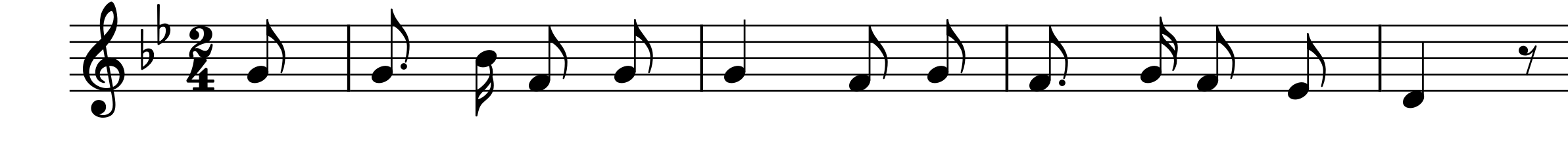 Em        yêu  nắng hồng quê    em,       yêu  tiếng   ve       nó  kêu    trưa    hè.
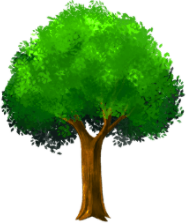 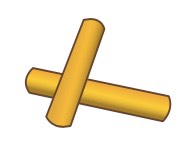 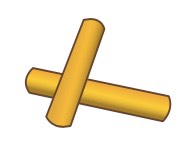 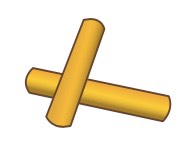 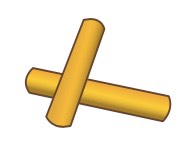 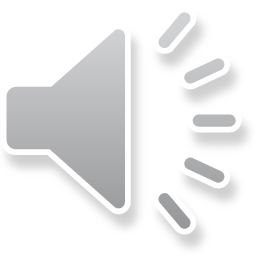 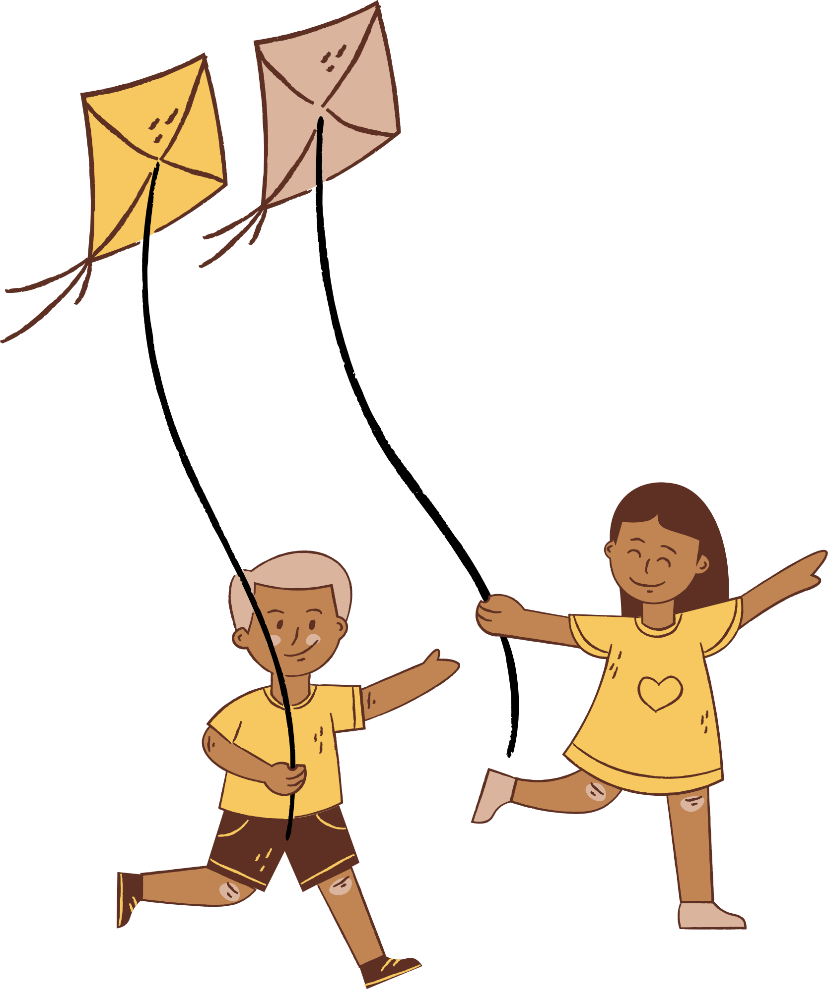 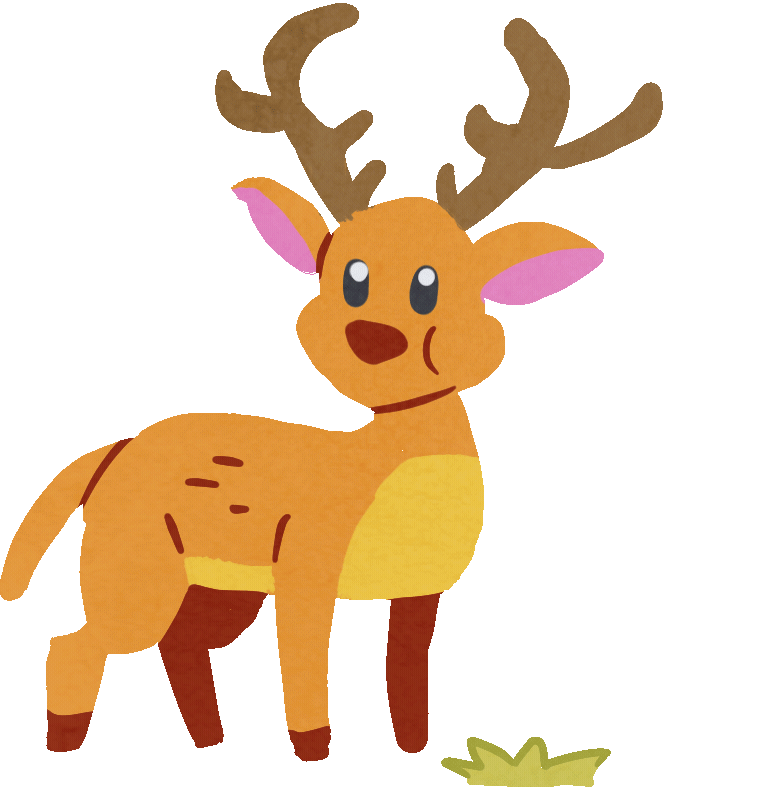 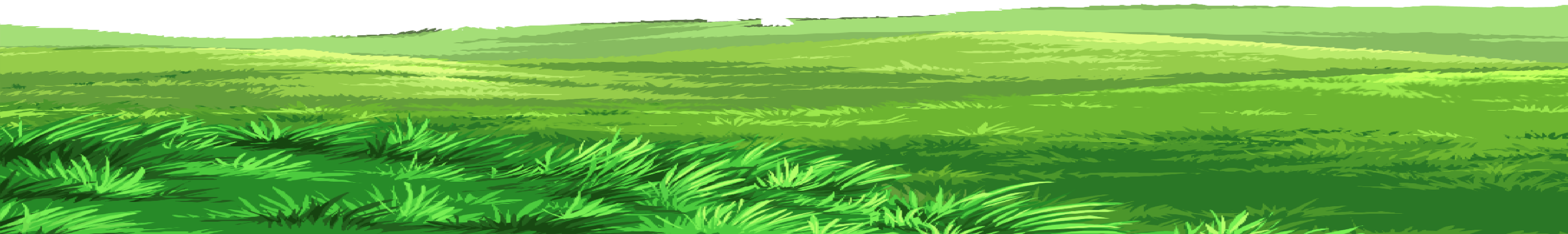 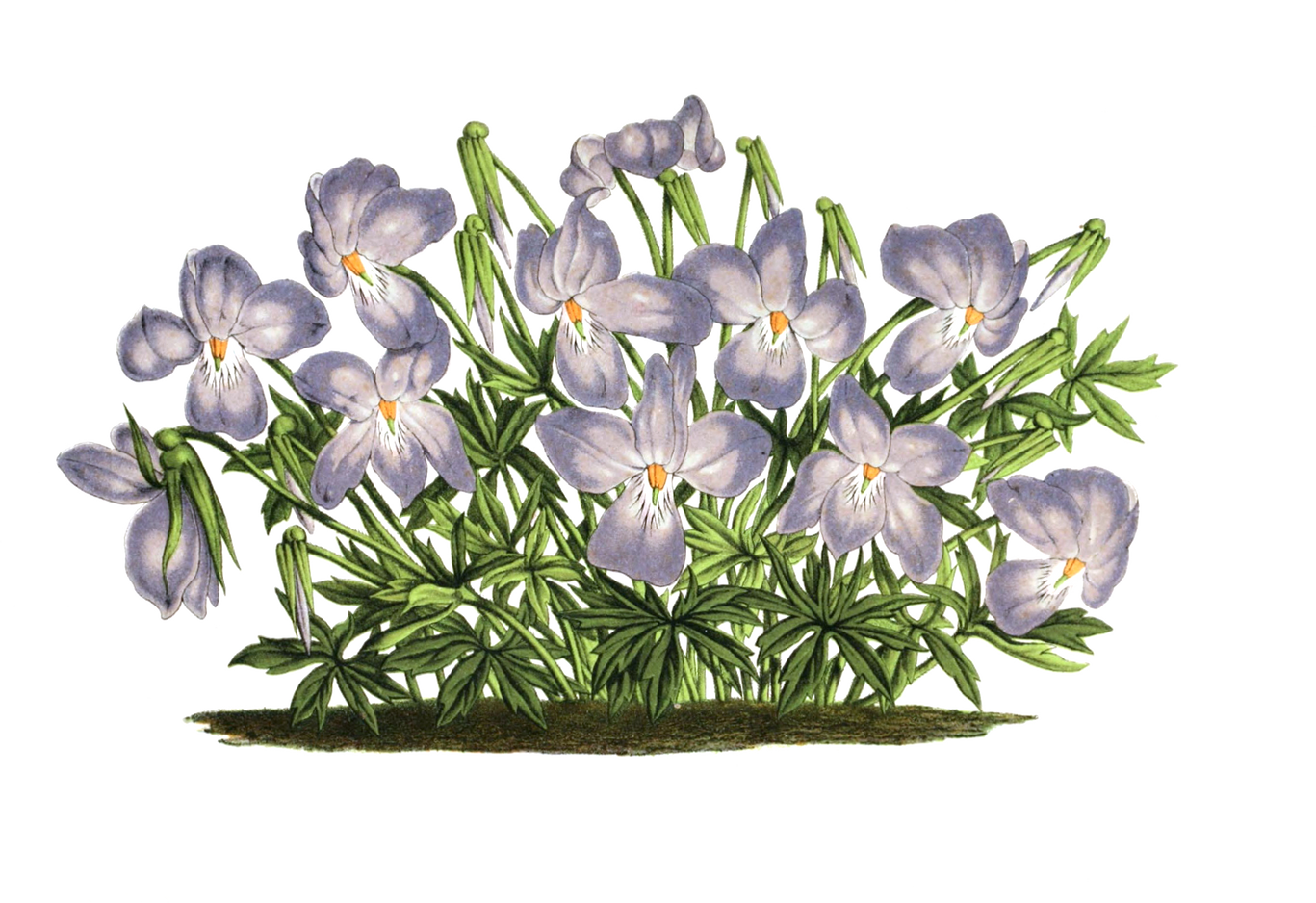 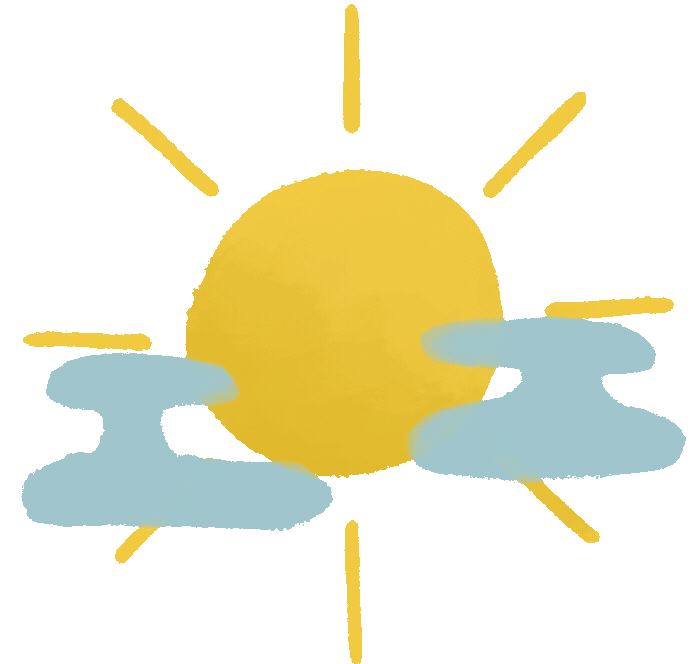 Em yêu mùa hè quê em
HÁT KẾT HỢP GÕ  ĐỆM
Nhạc và lời: Trần Minh Đặng
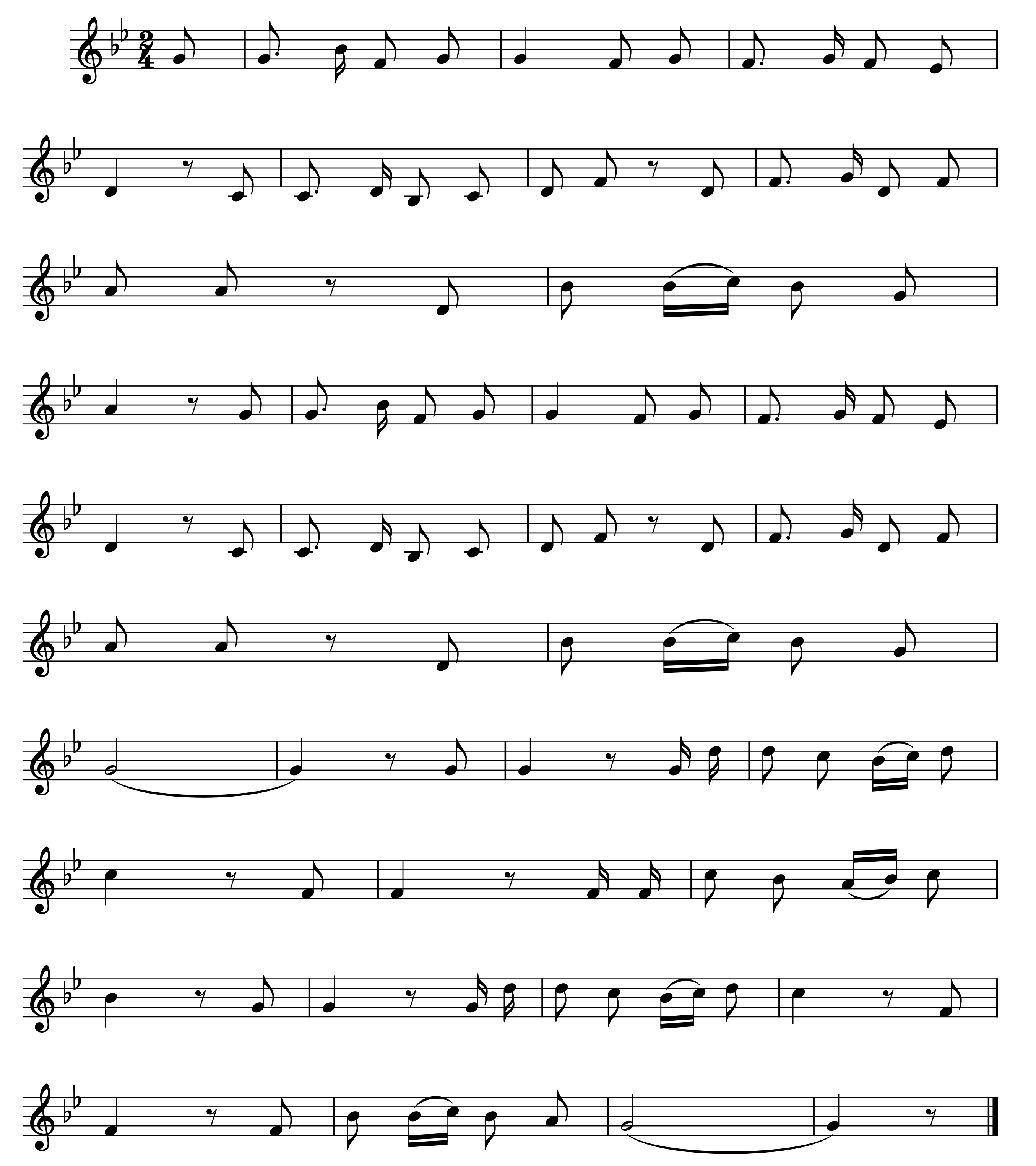 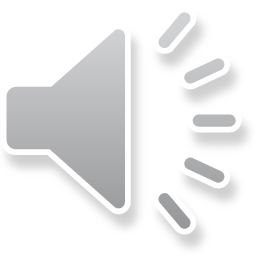 Em         yêu        nắng   hồng  quê           em,             yêu       tiếng      ve             nó  kêu     trưa
hè.                    Em      yêu        cánh đồng    xanh   bát ngát,       dòng  kênh ngủ vùi  trong
gió                mát,                                    đường                 đê                 bướm              hoa               vờn
bay.                   Em       yêu       cánh diều     xa           xa,           yêu      lũy        tre          với   con     trâu
già.                    Em       yêu        sắc  màu    chim        bói      cá,                 chị         ong       ẩn mình    trong
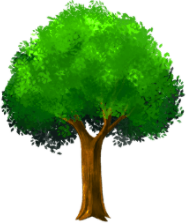 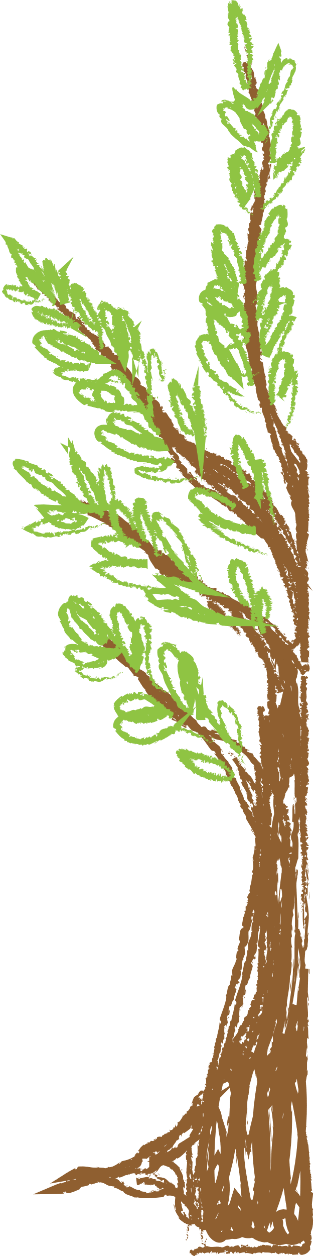 tán                  lá                                        cùng                em                  hát                 vang             chào
hè.                                                               Hè         về                       từng  sóng     lúa      uốn    lượn     thướt
tha.                                   Hè             về                                    đàn  cò         trắng     êm            đềm     lướt
qua.                       Hè           về                   trường thắm sắc      hoa   Phượng đỏ       tươi.                       Hè
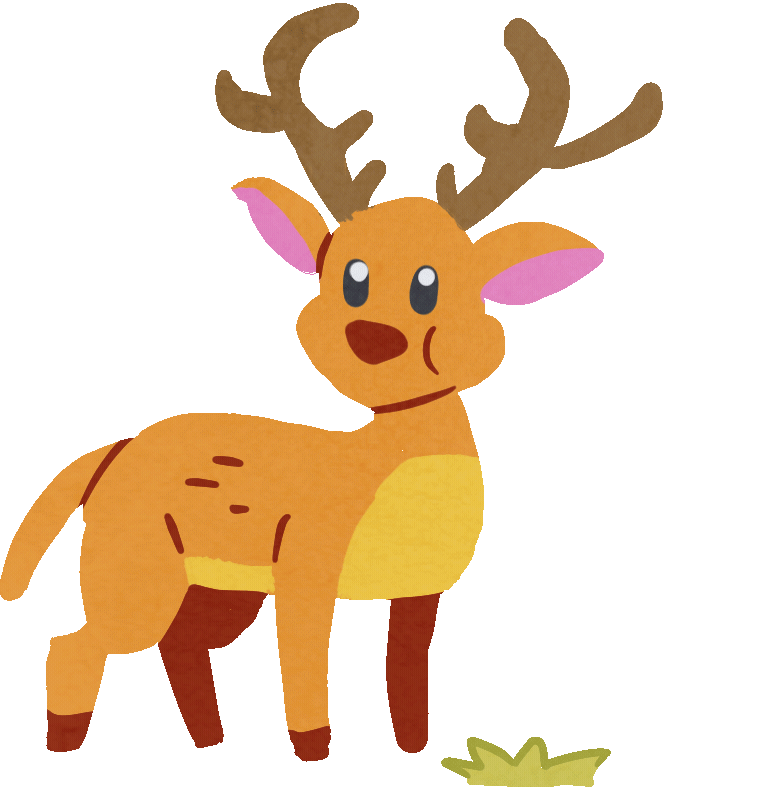 về                              cùng       em        tiếng        ca        chan     hòa.
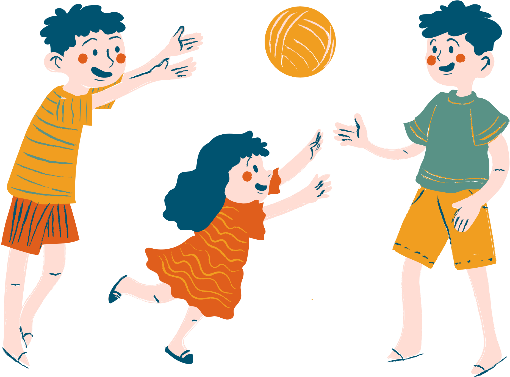 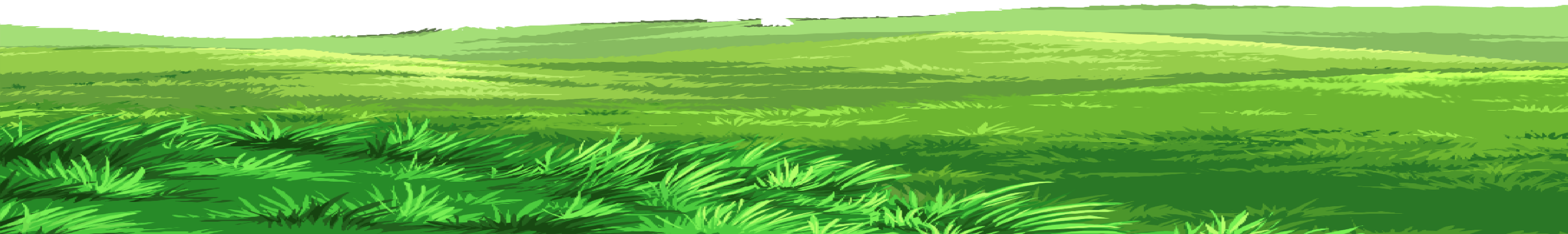